Giám sát và phòng, chống bệnh Cúm
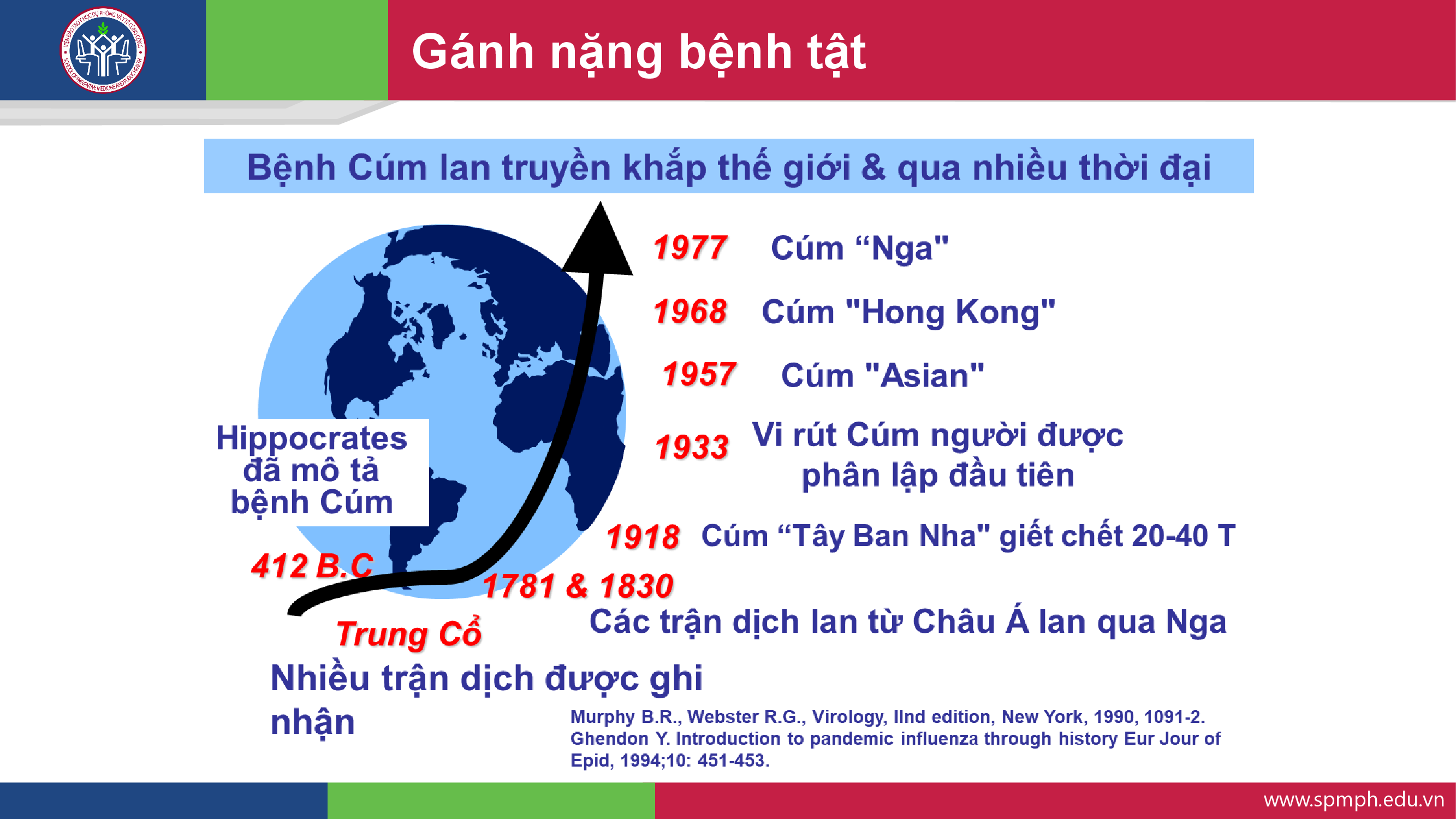 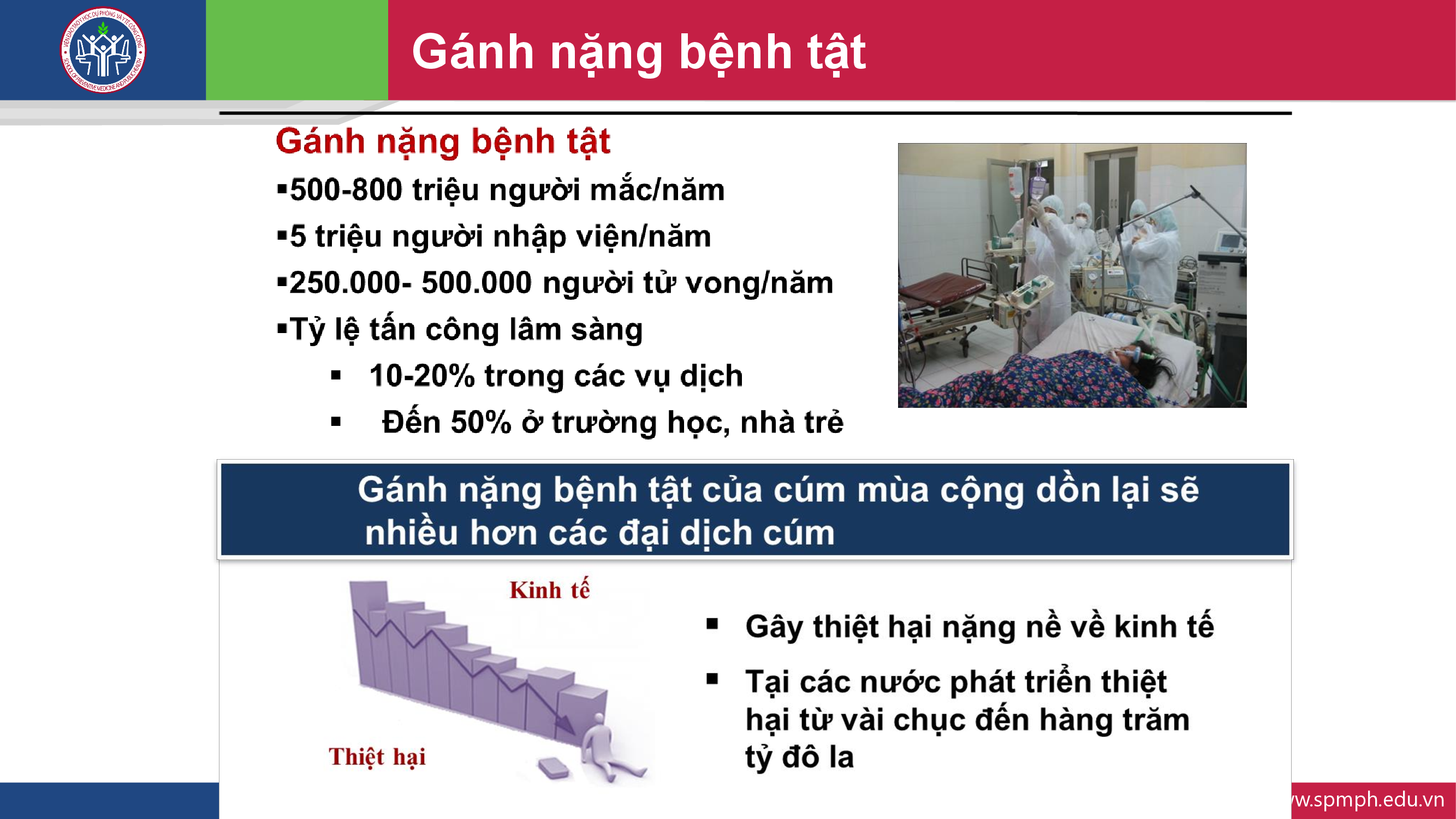 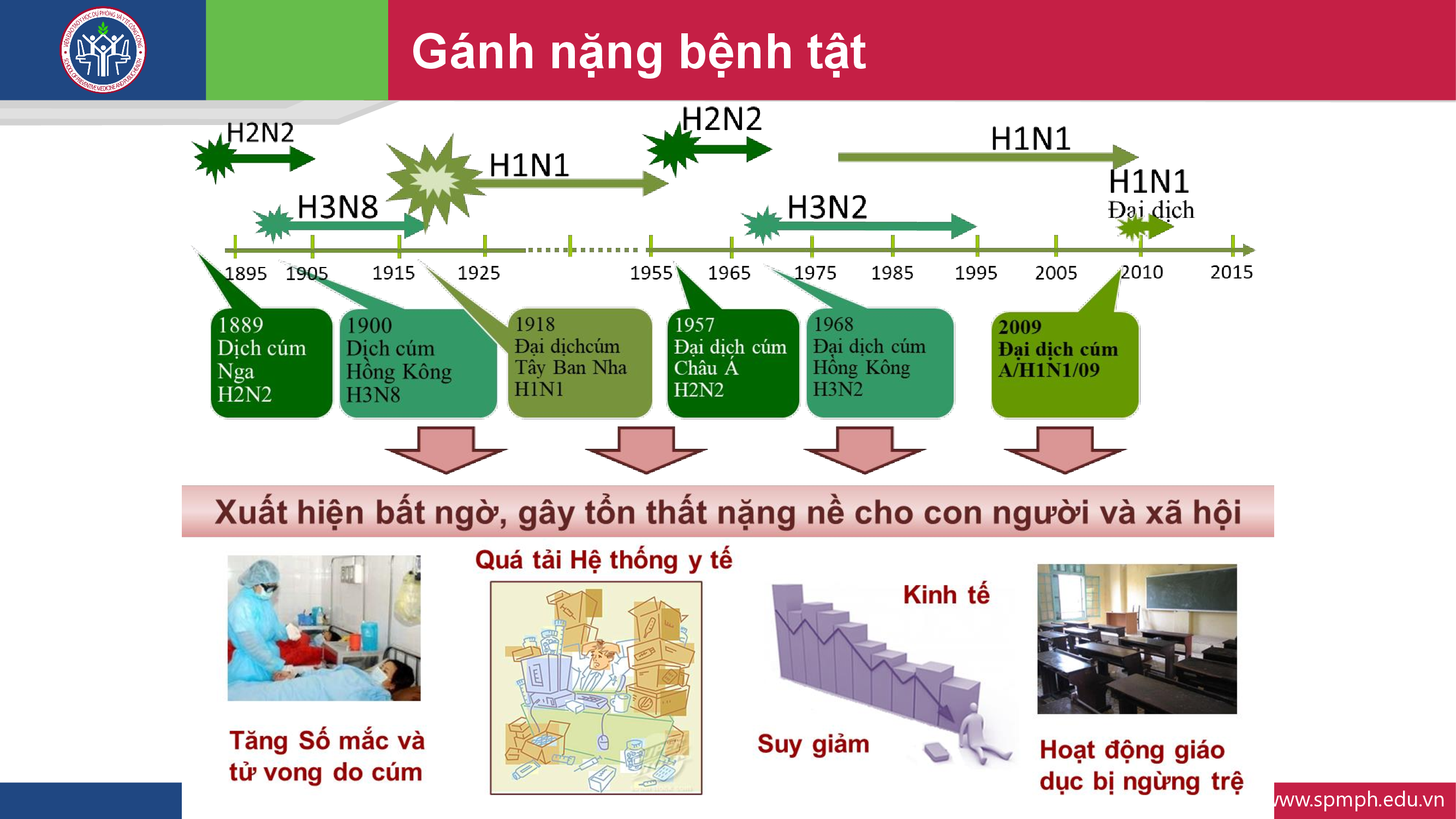 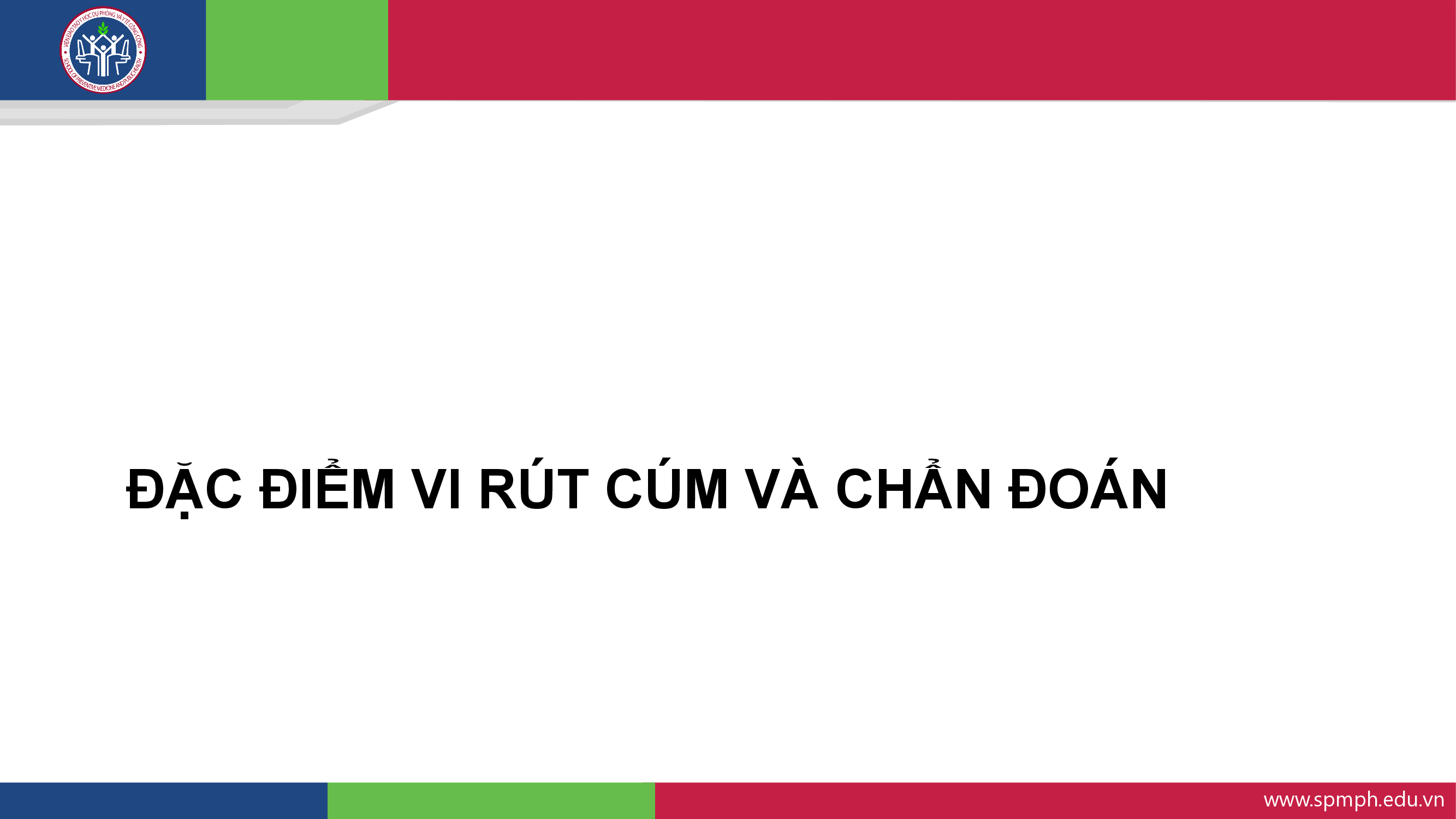 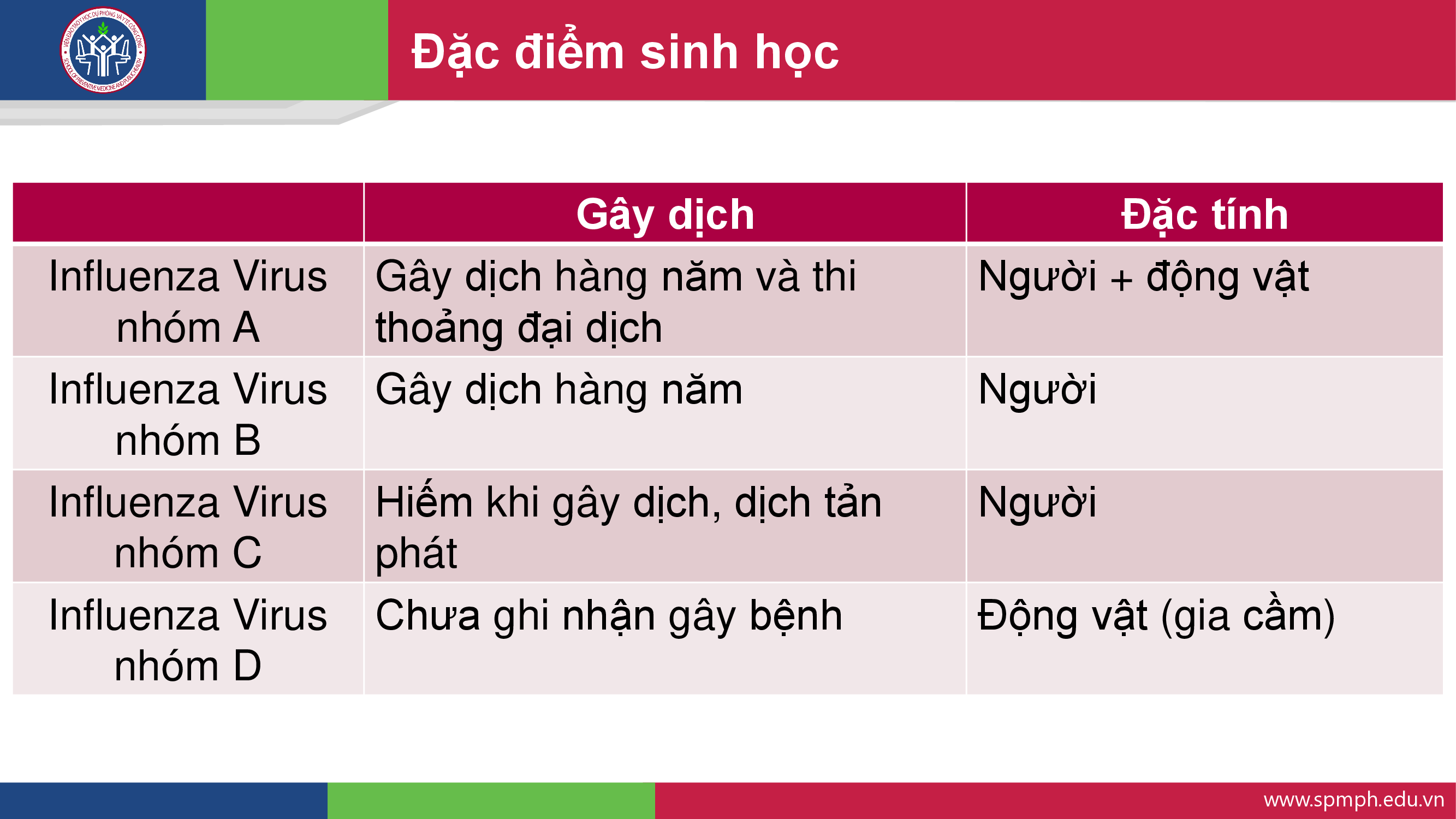 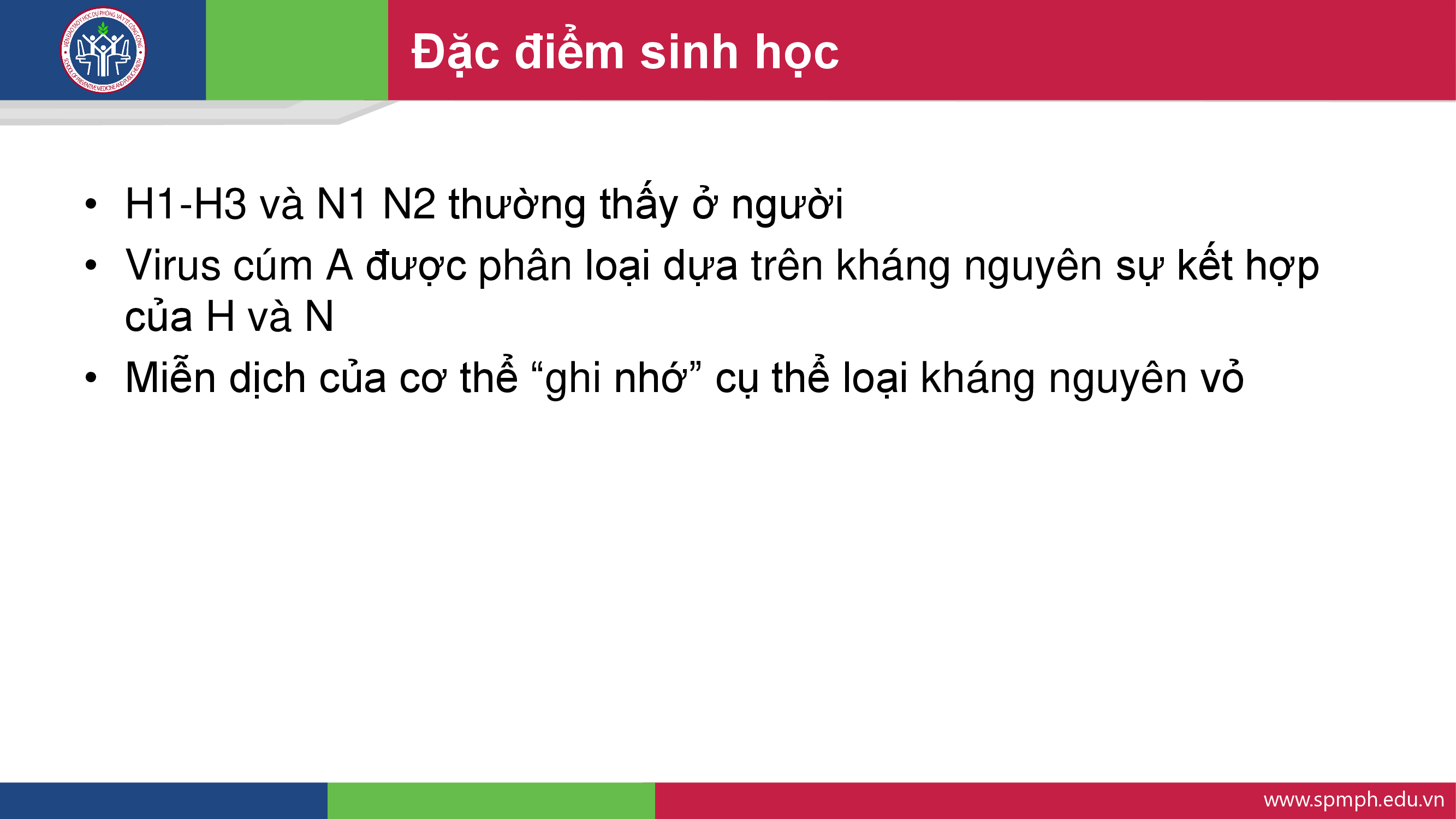 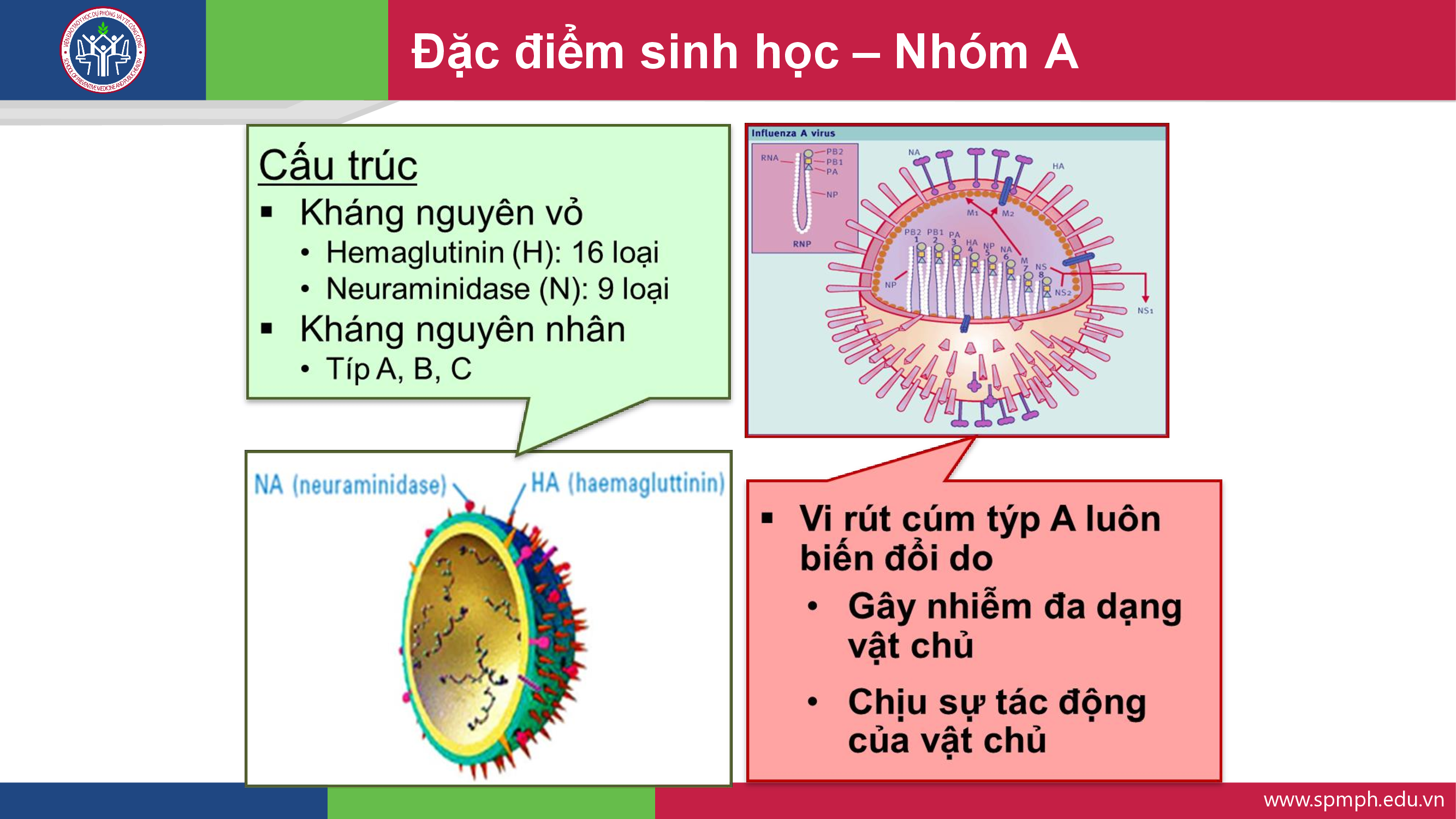 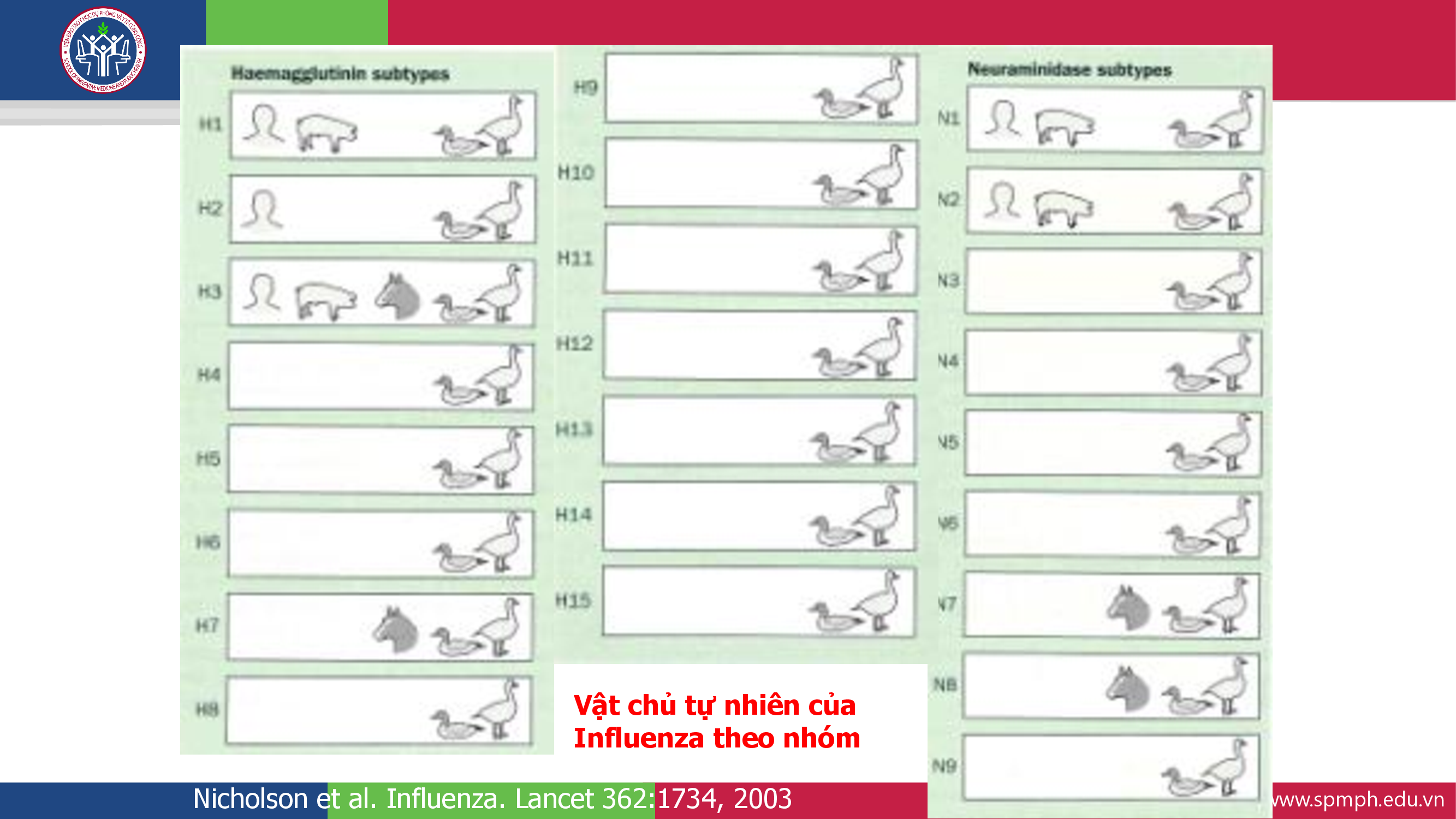 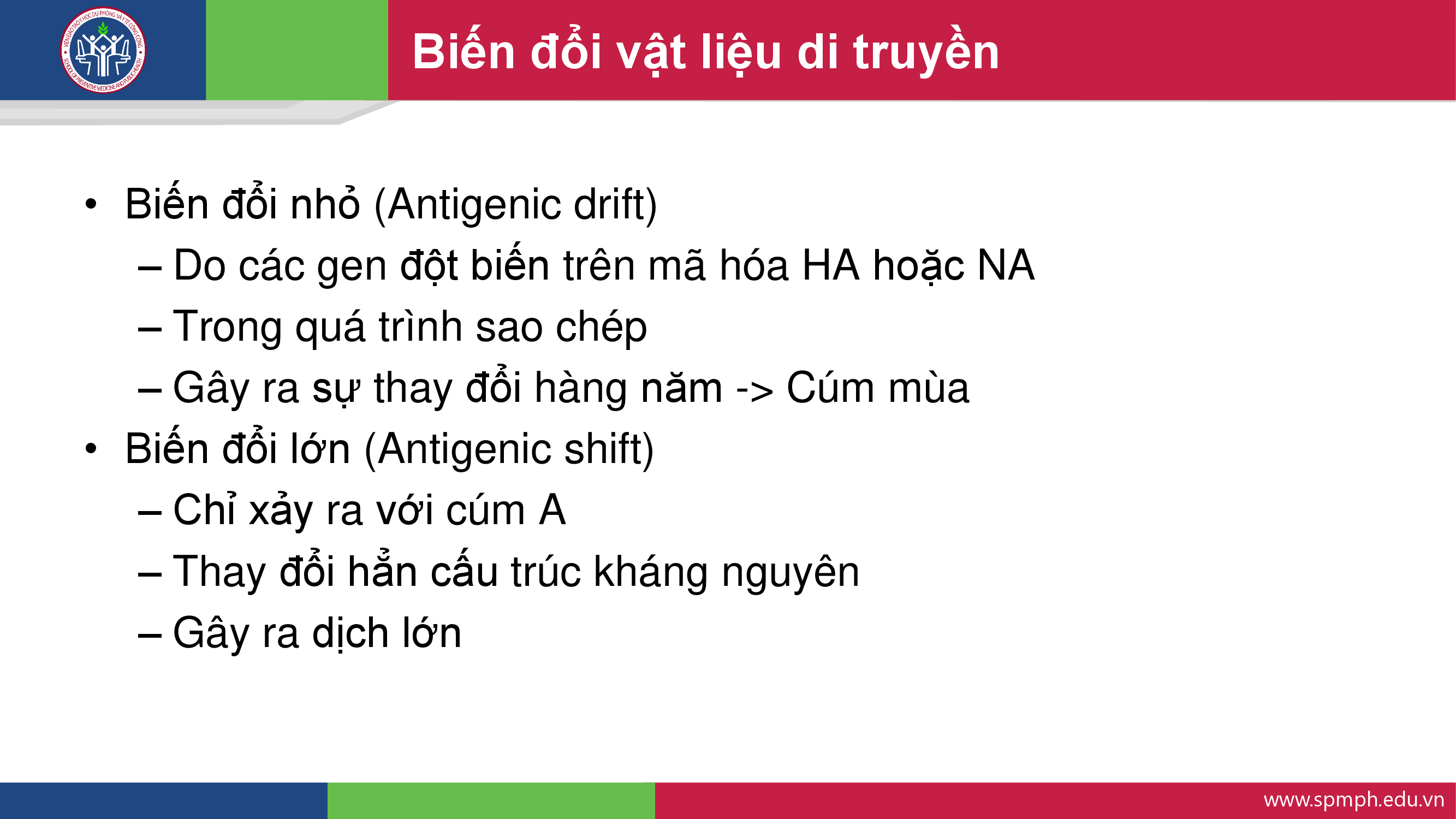 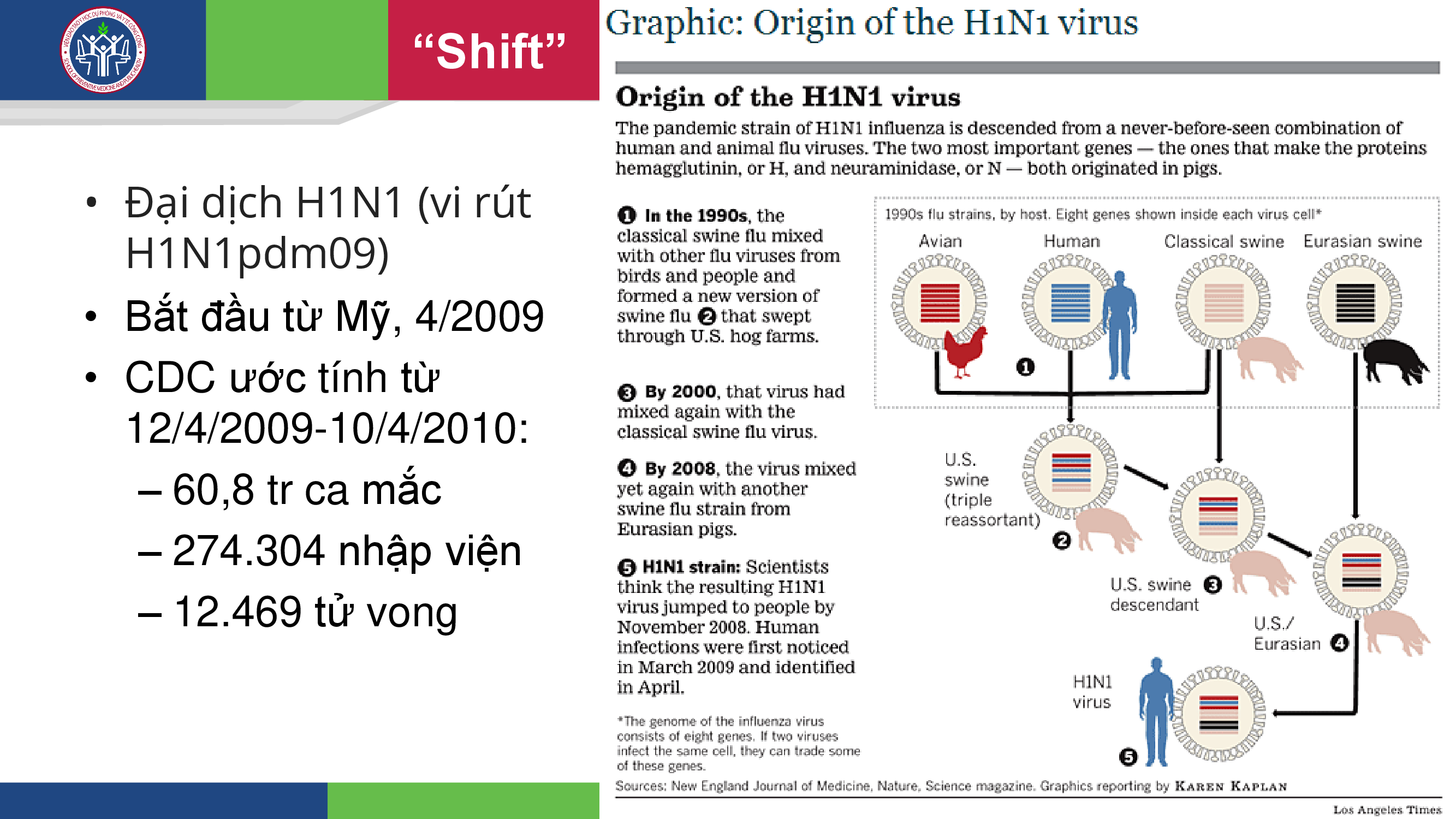 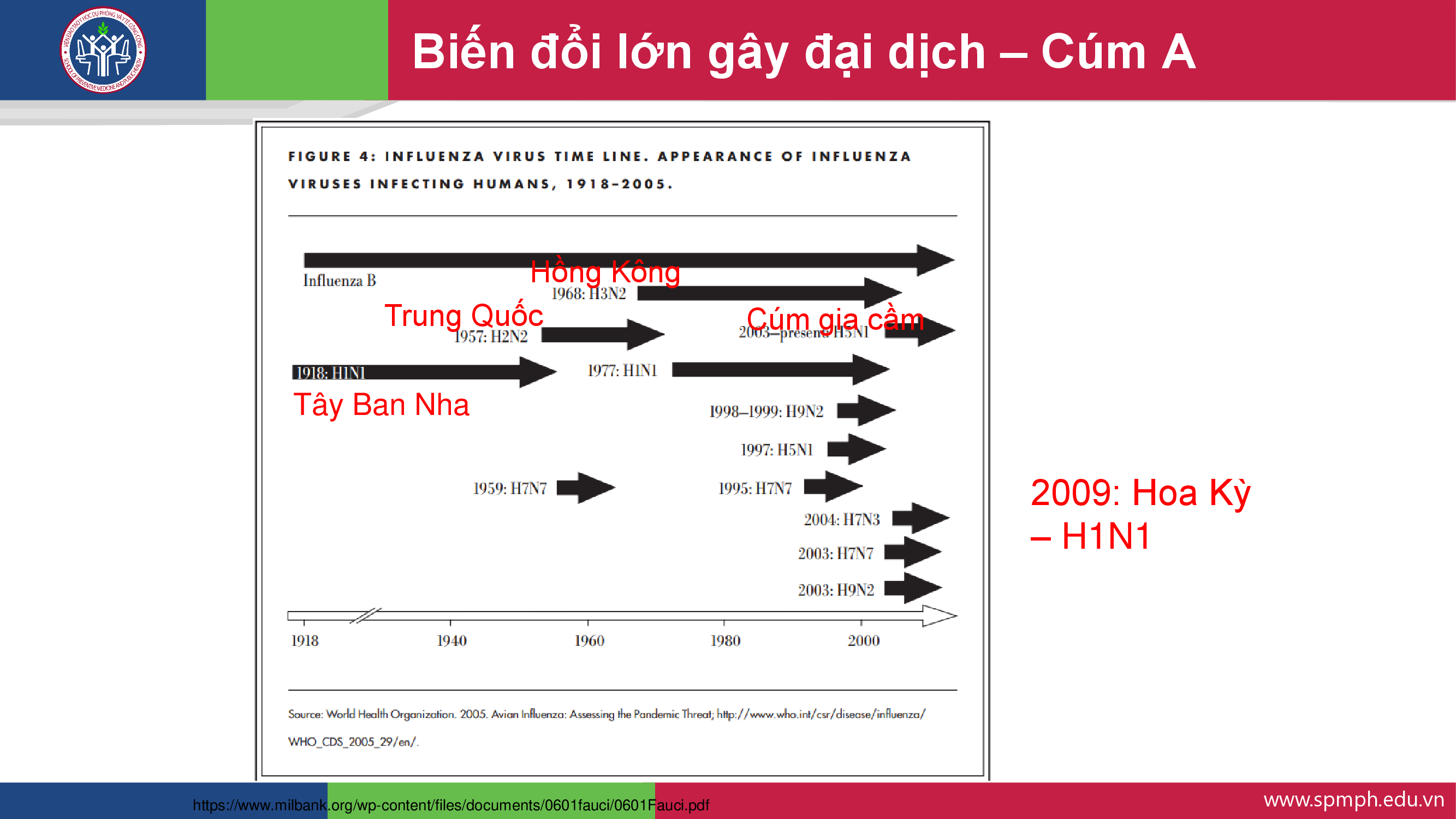 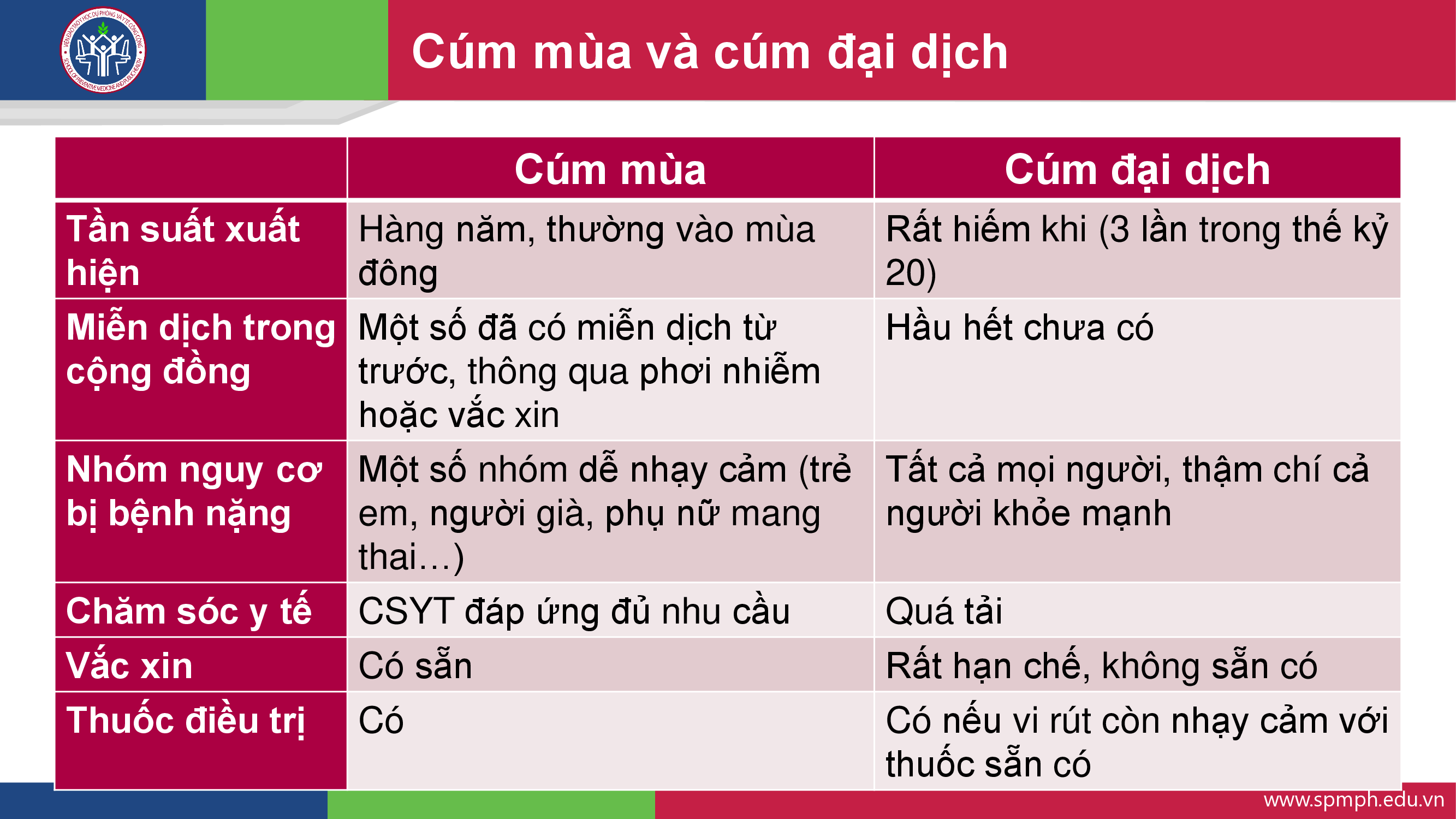 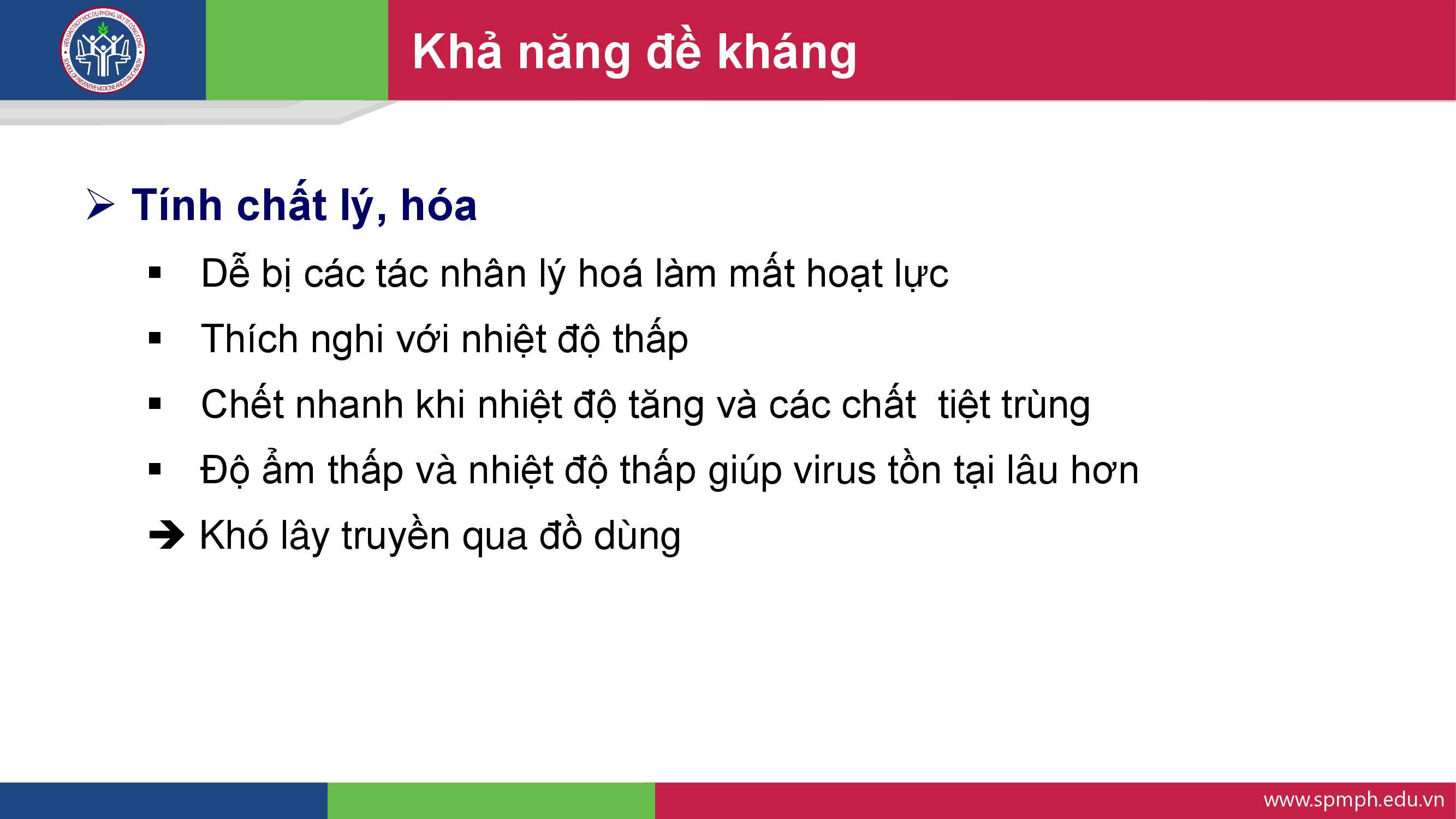 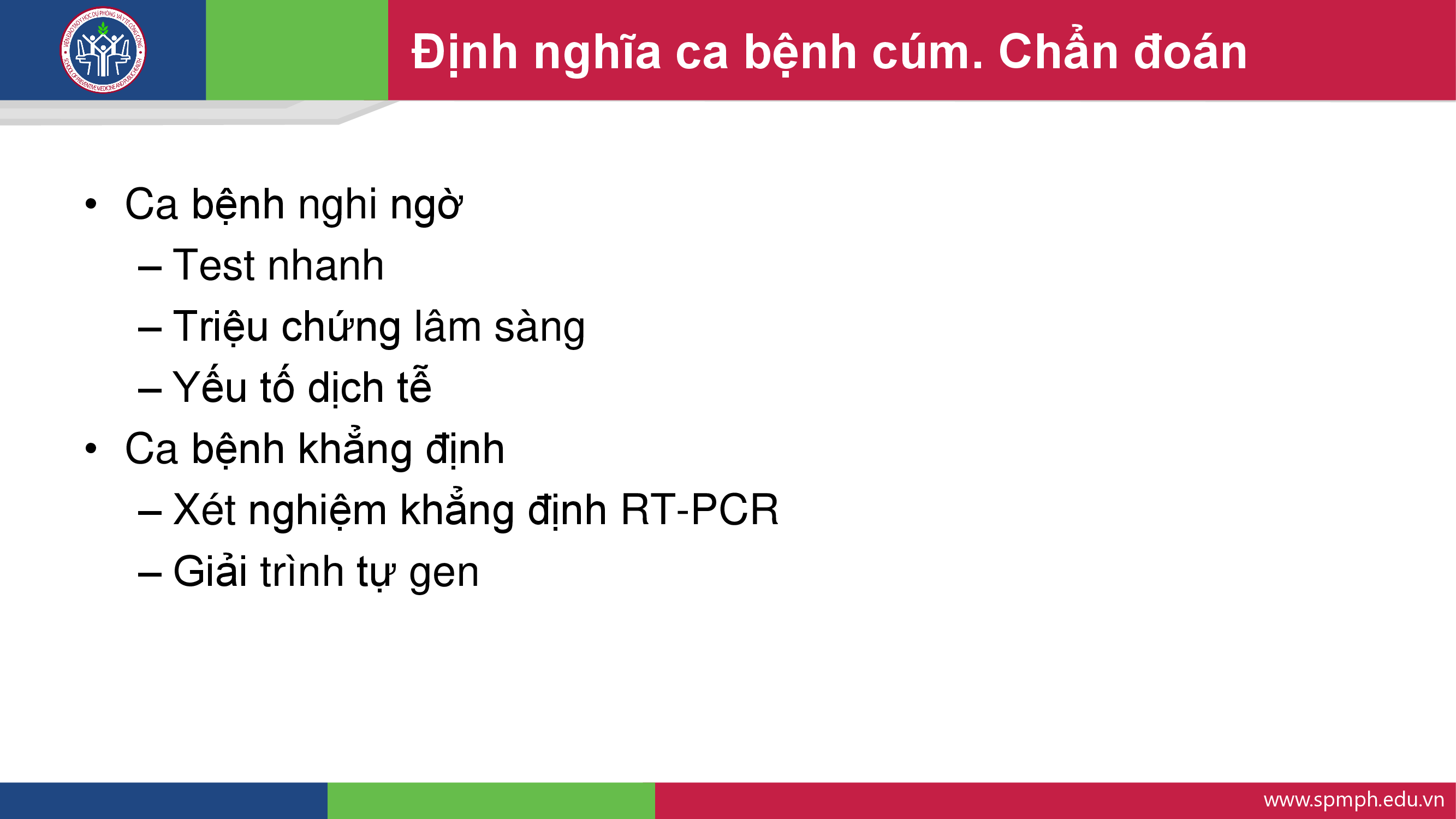 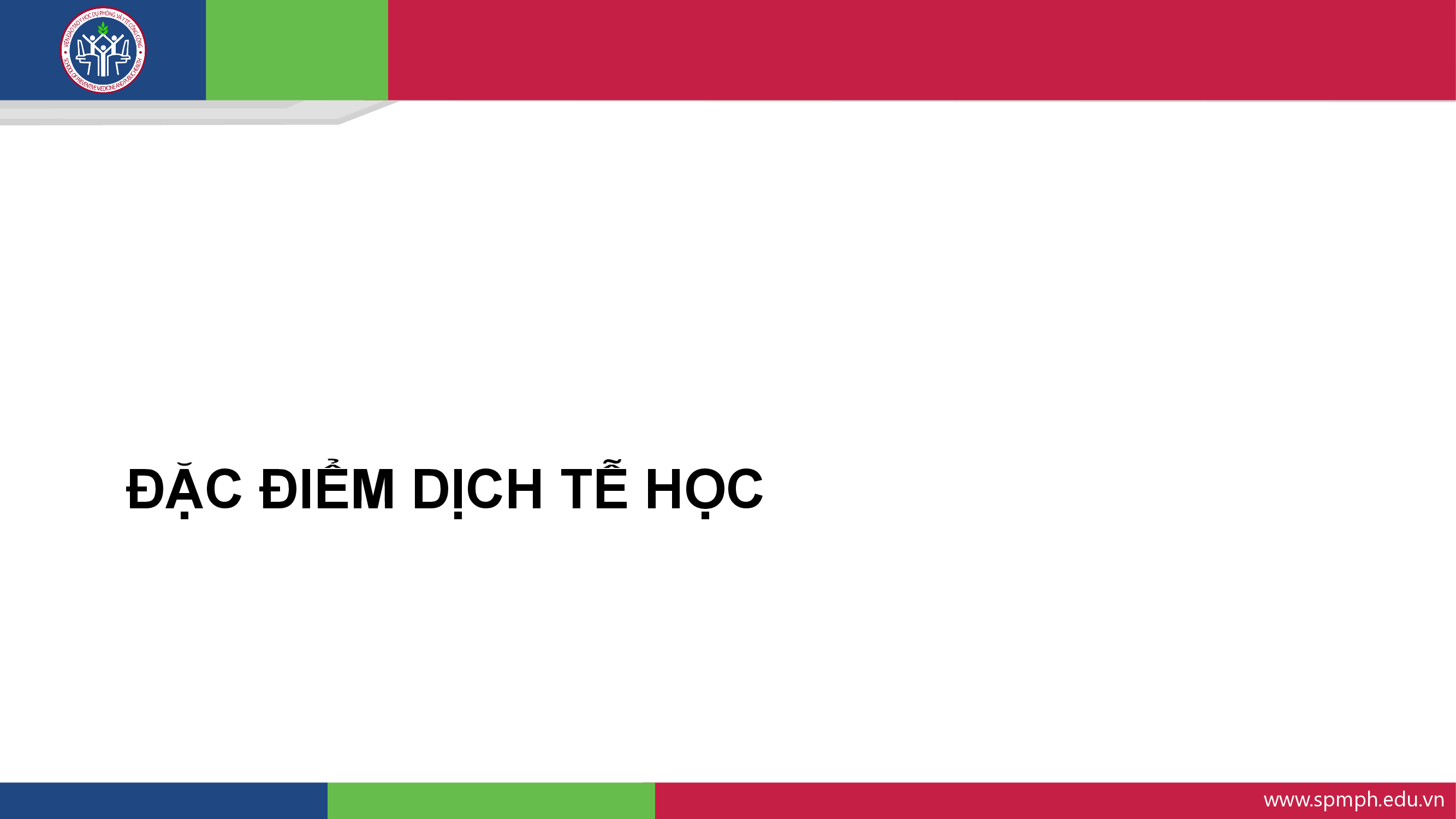 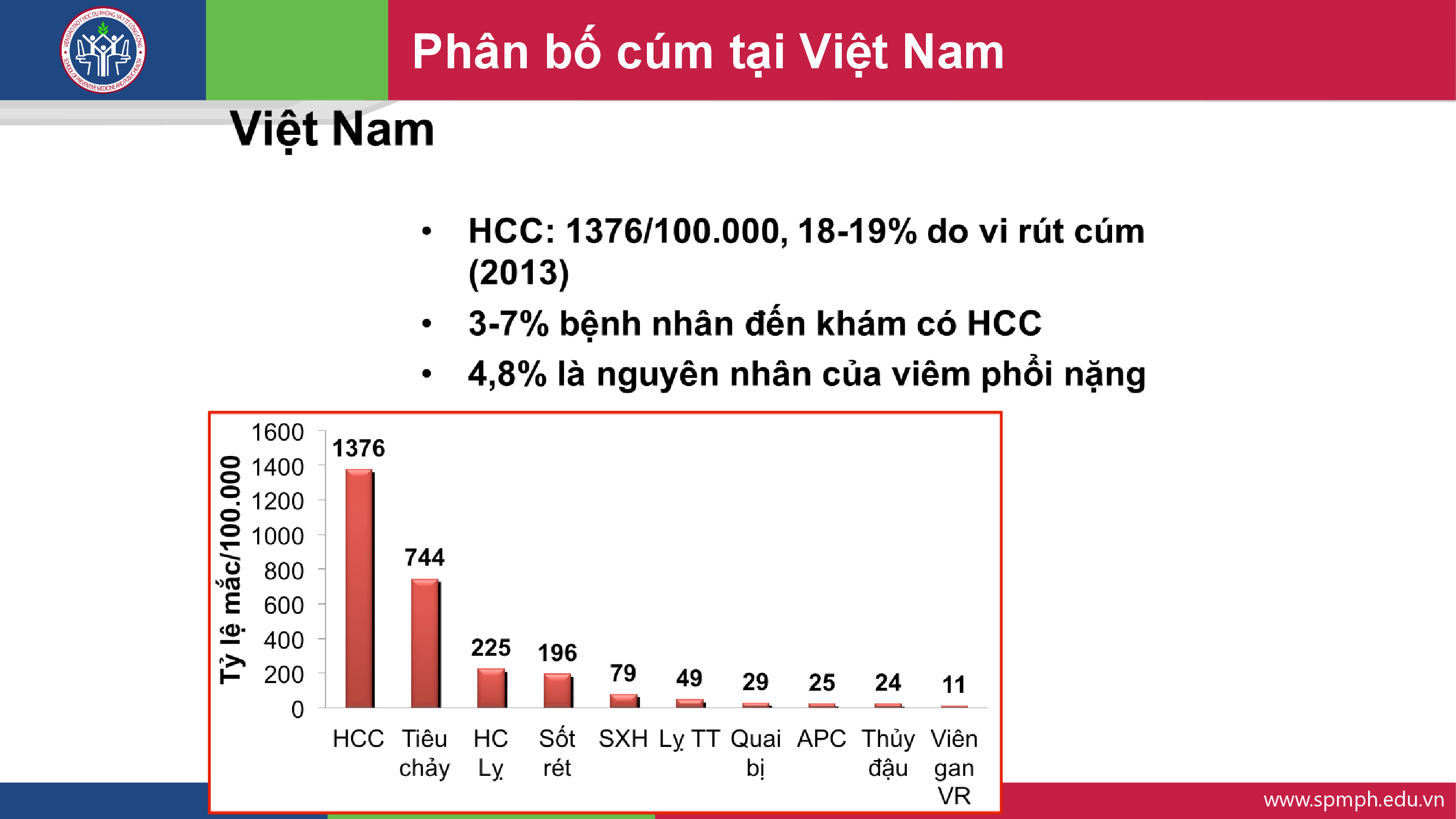 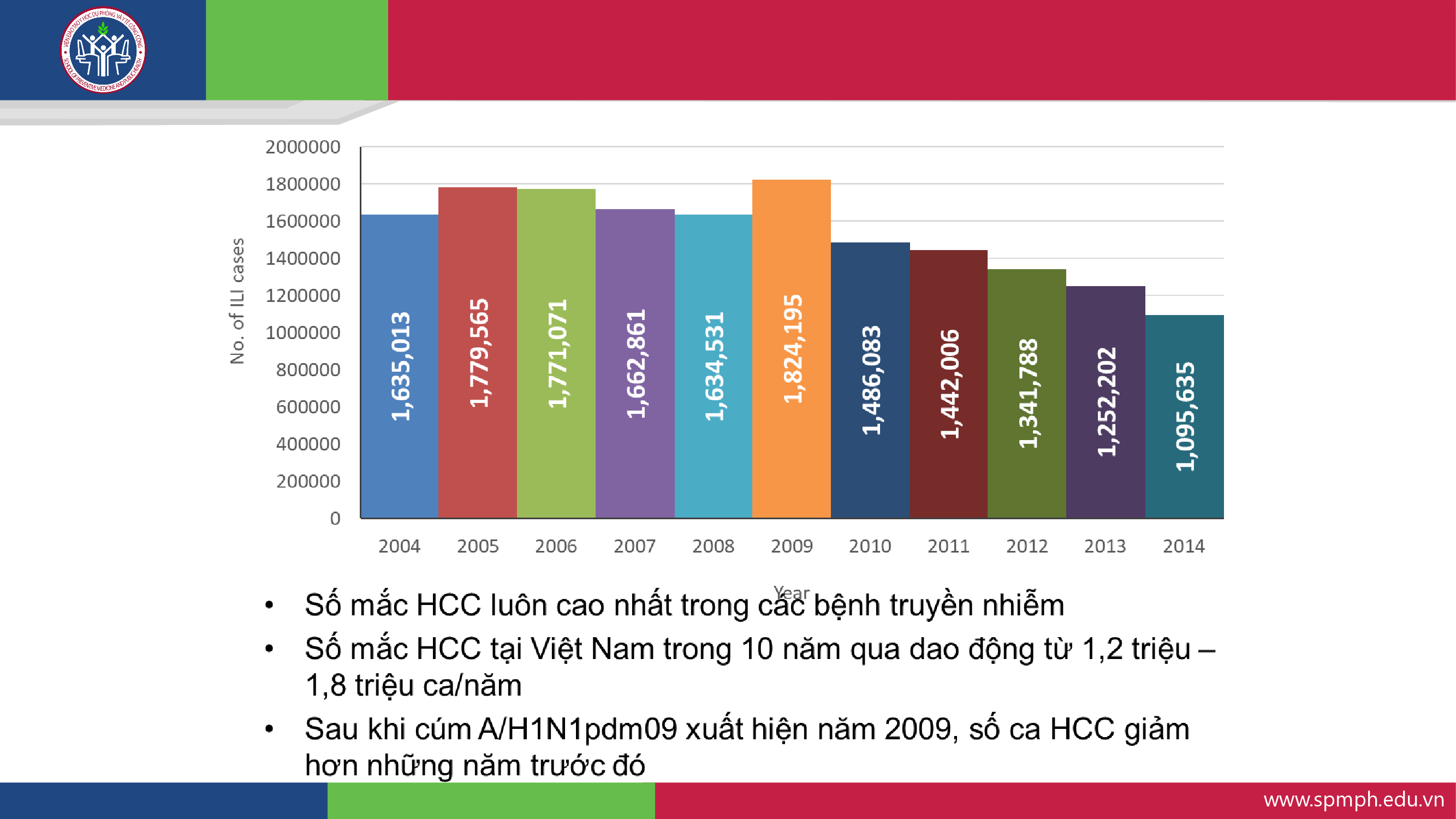 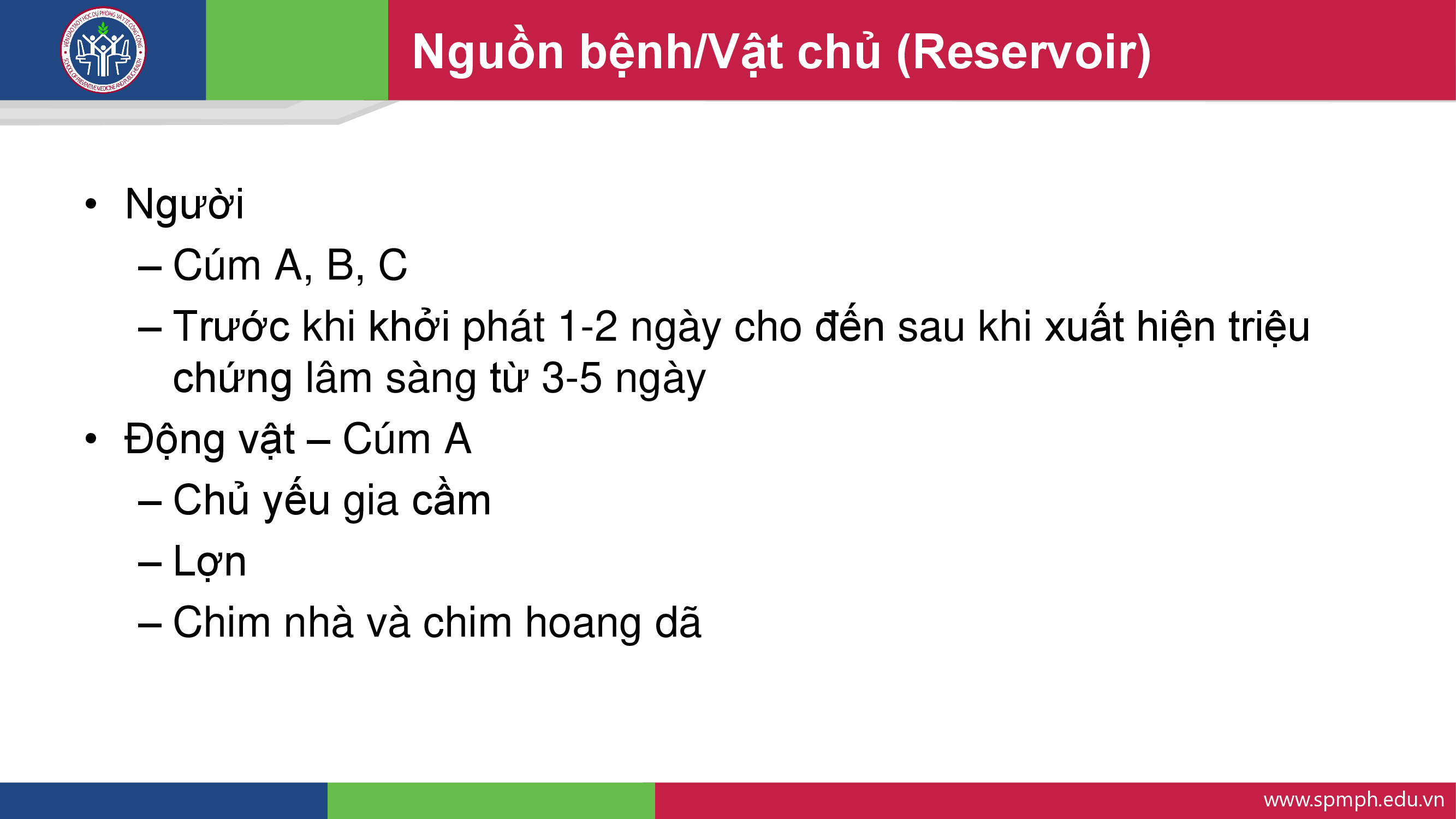 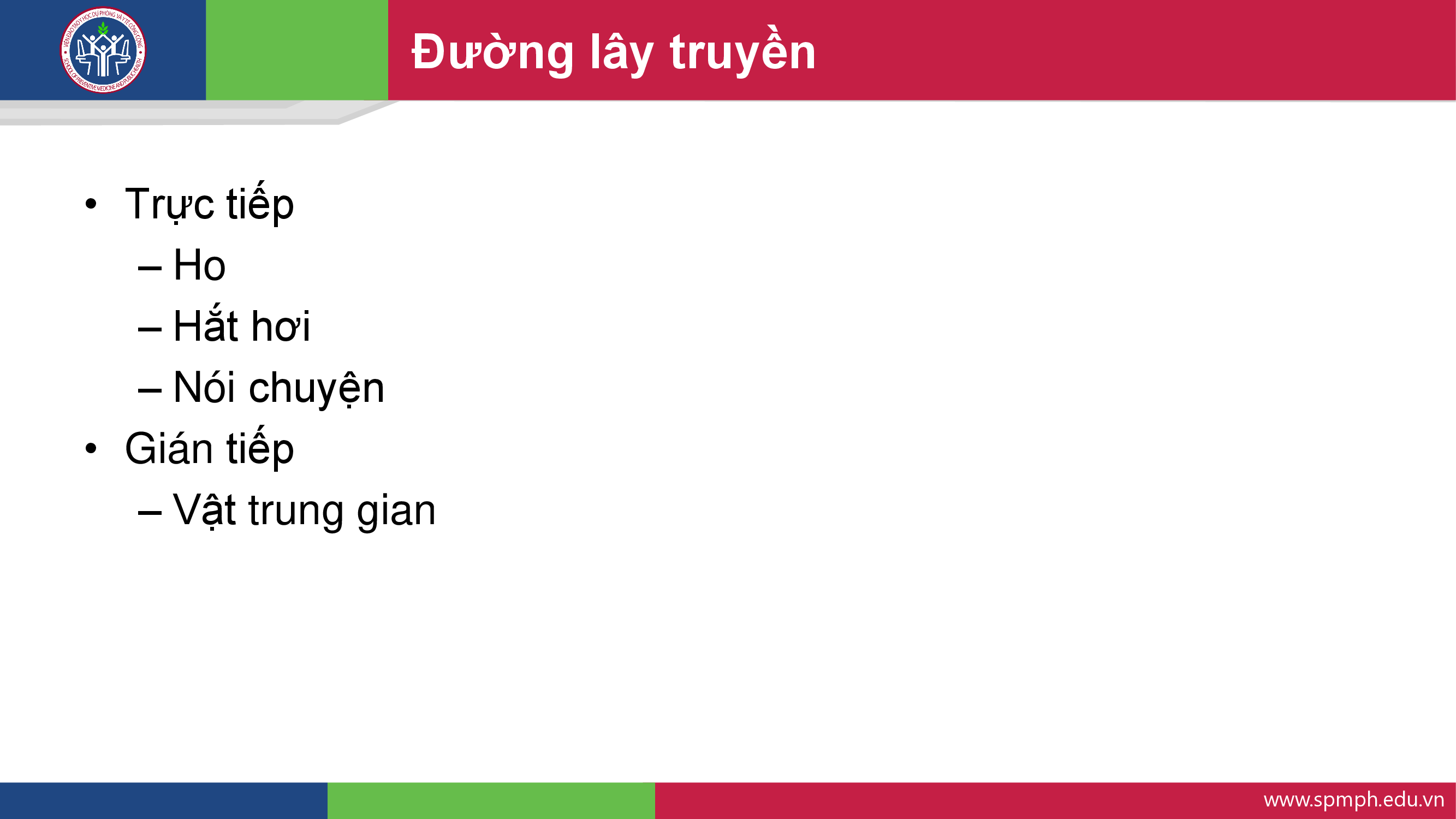 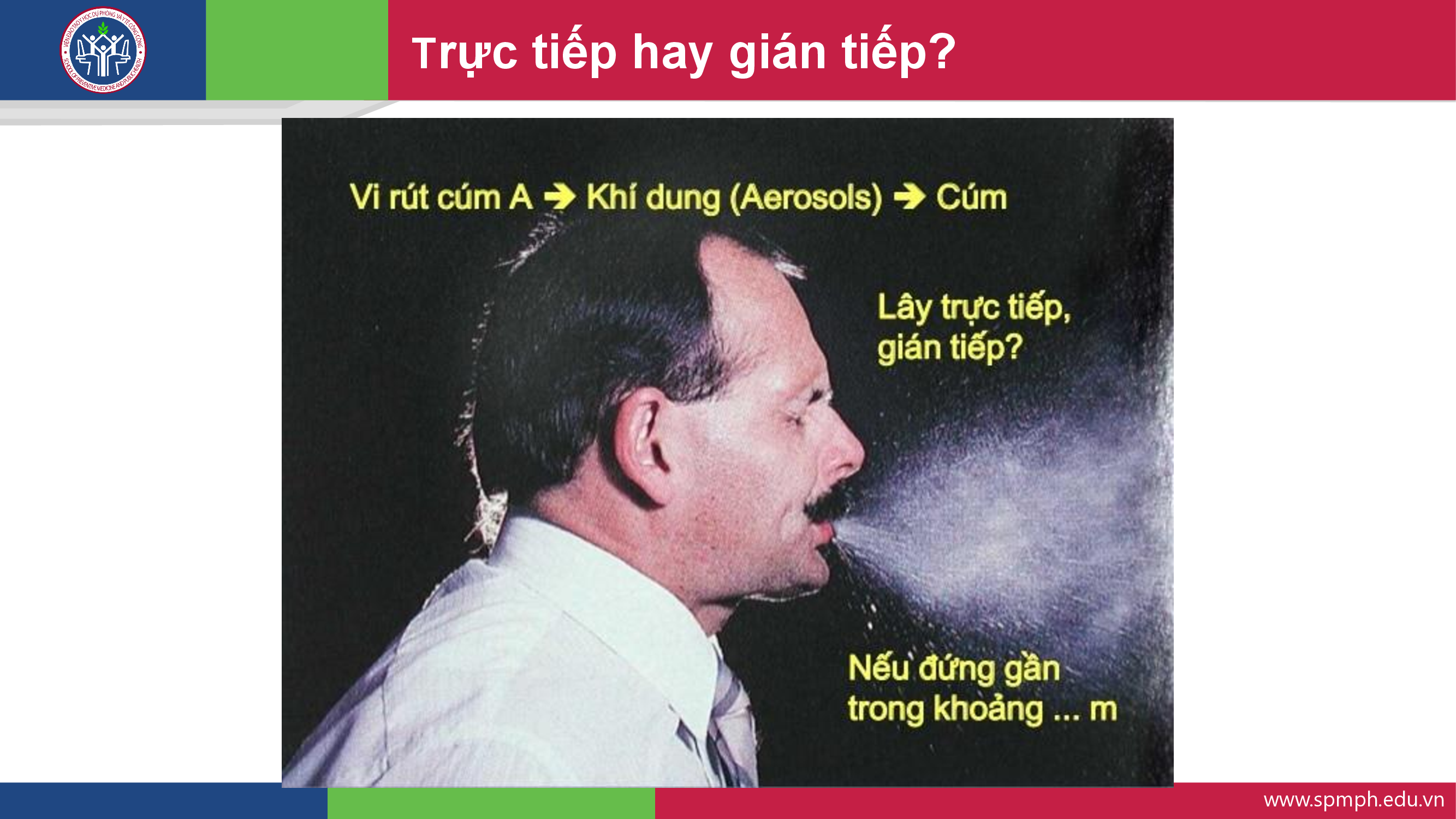 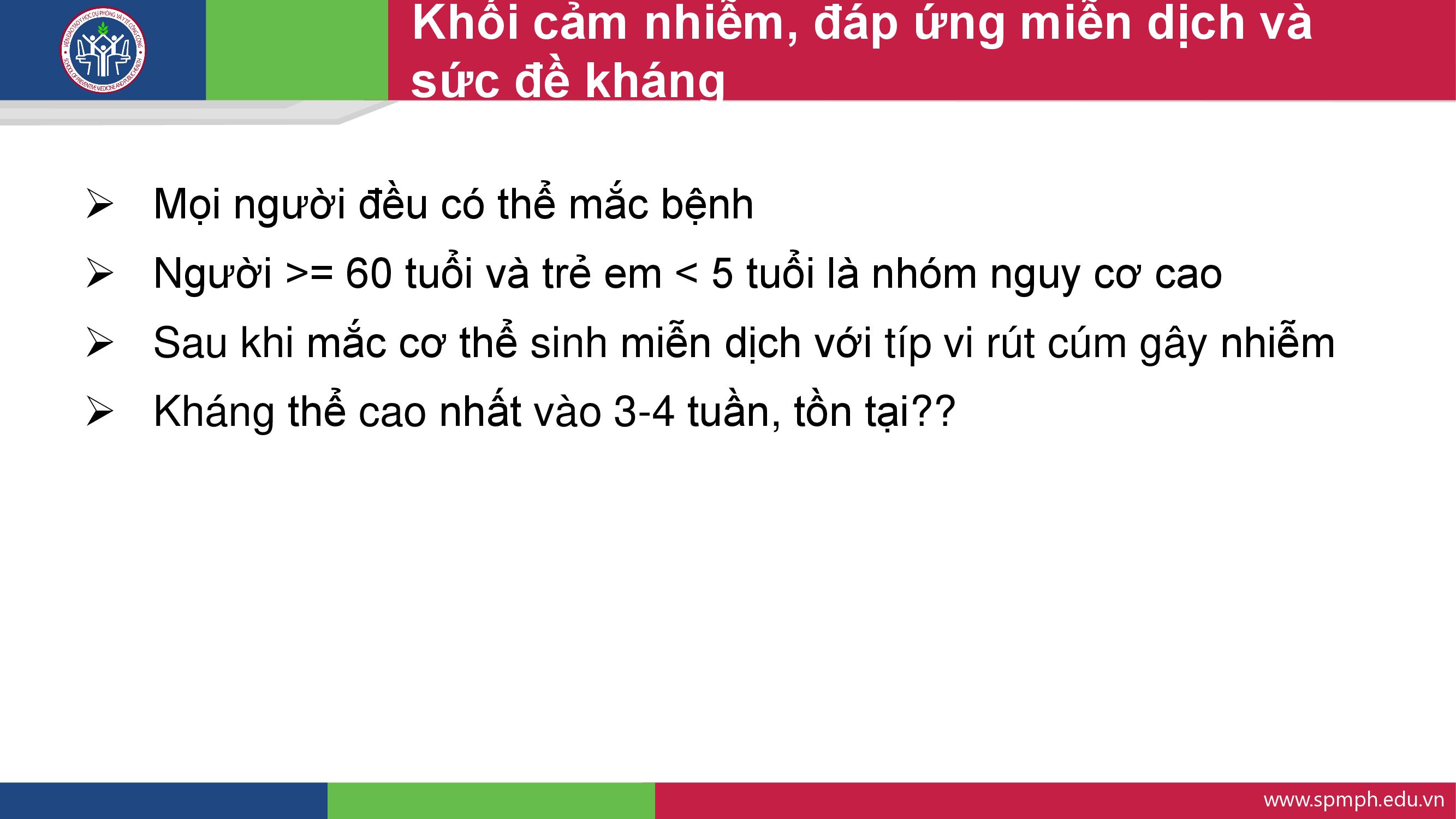 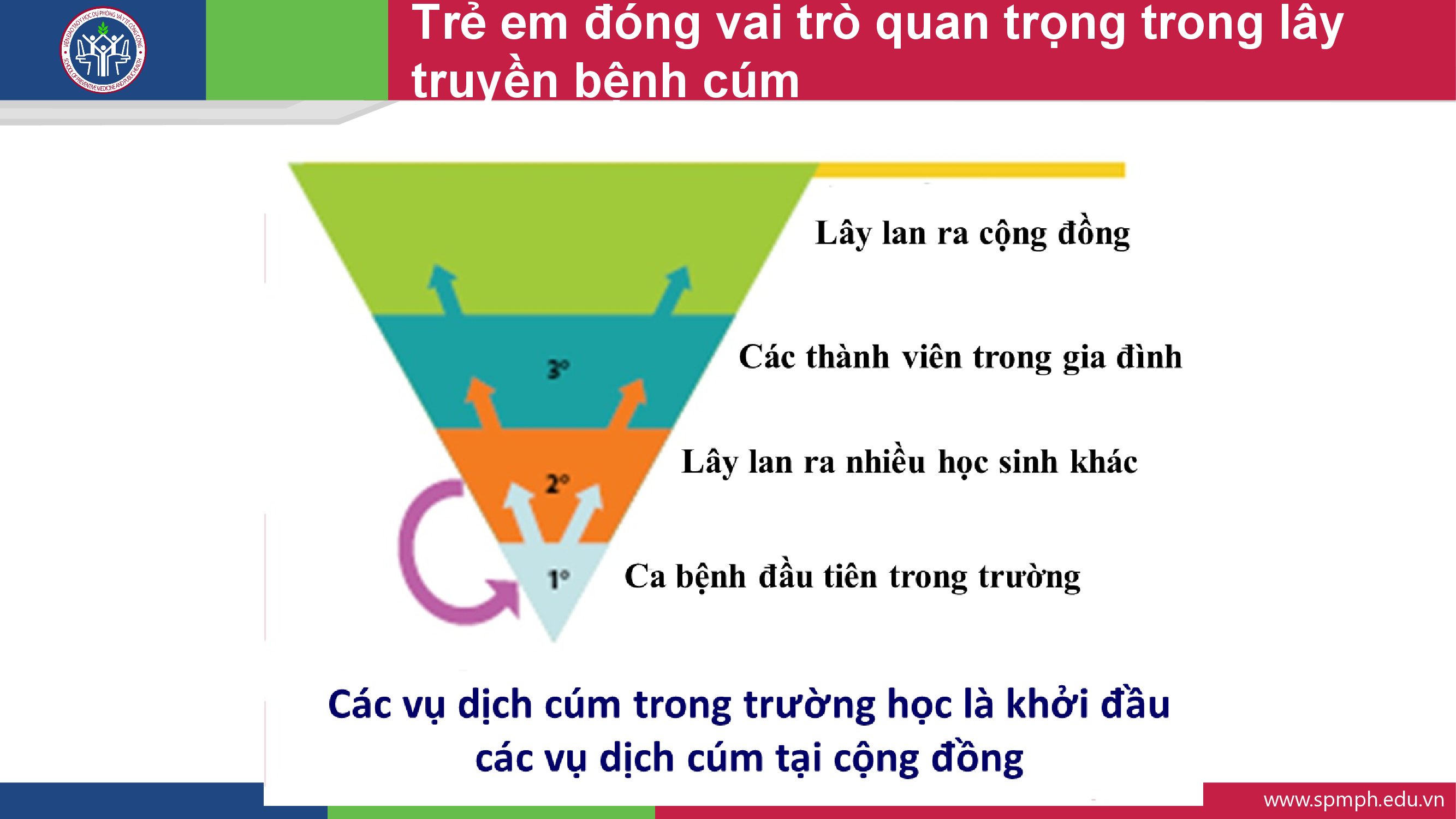 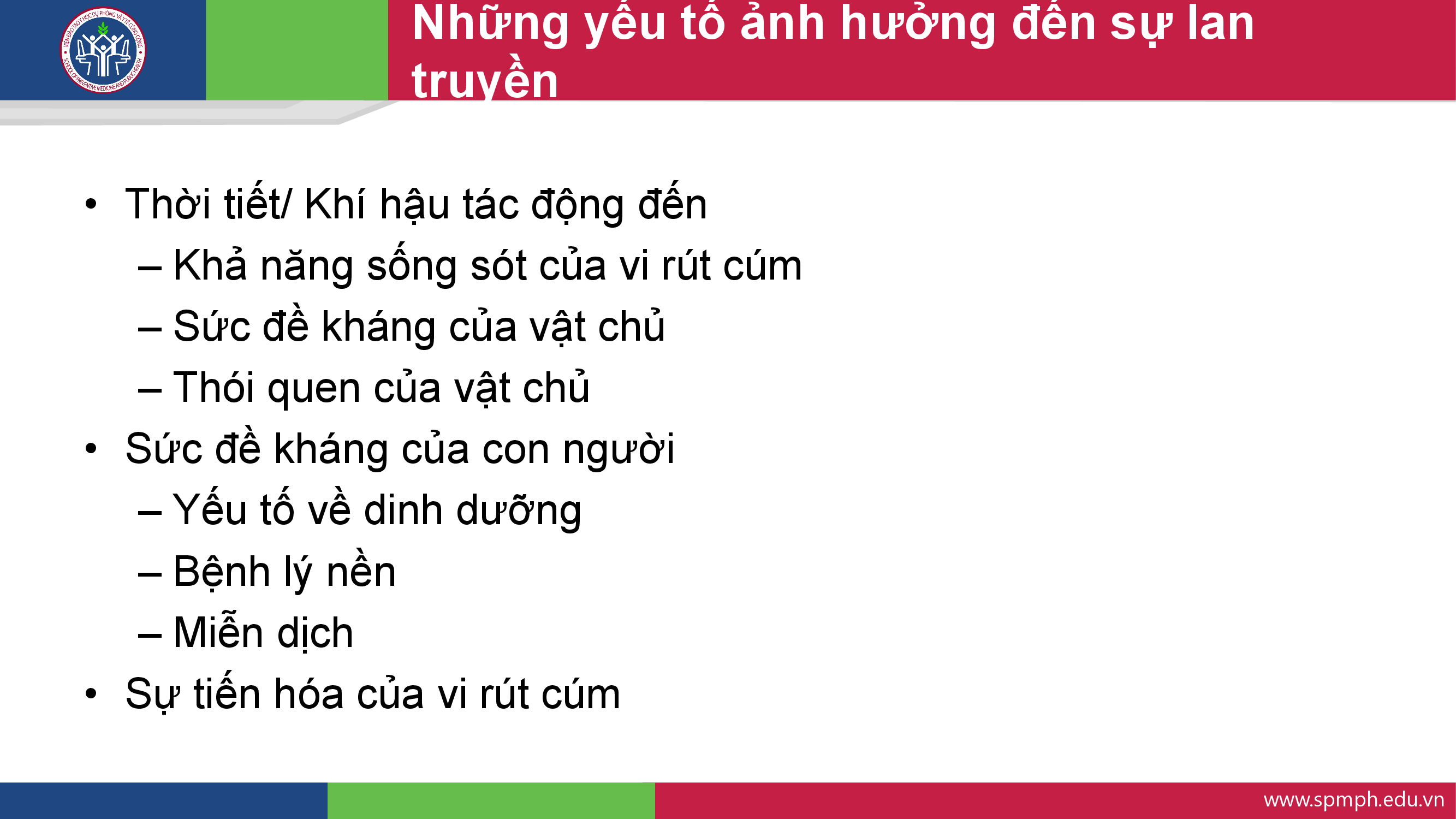 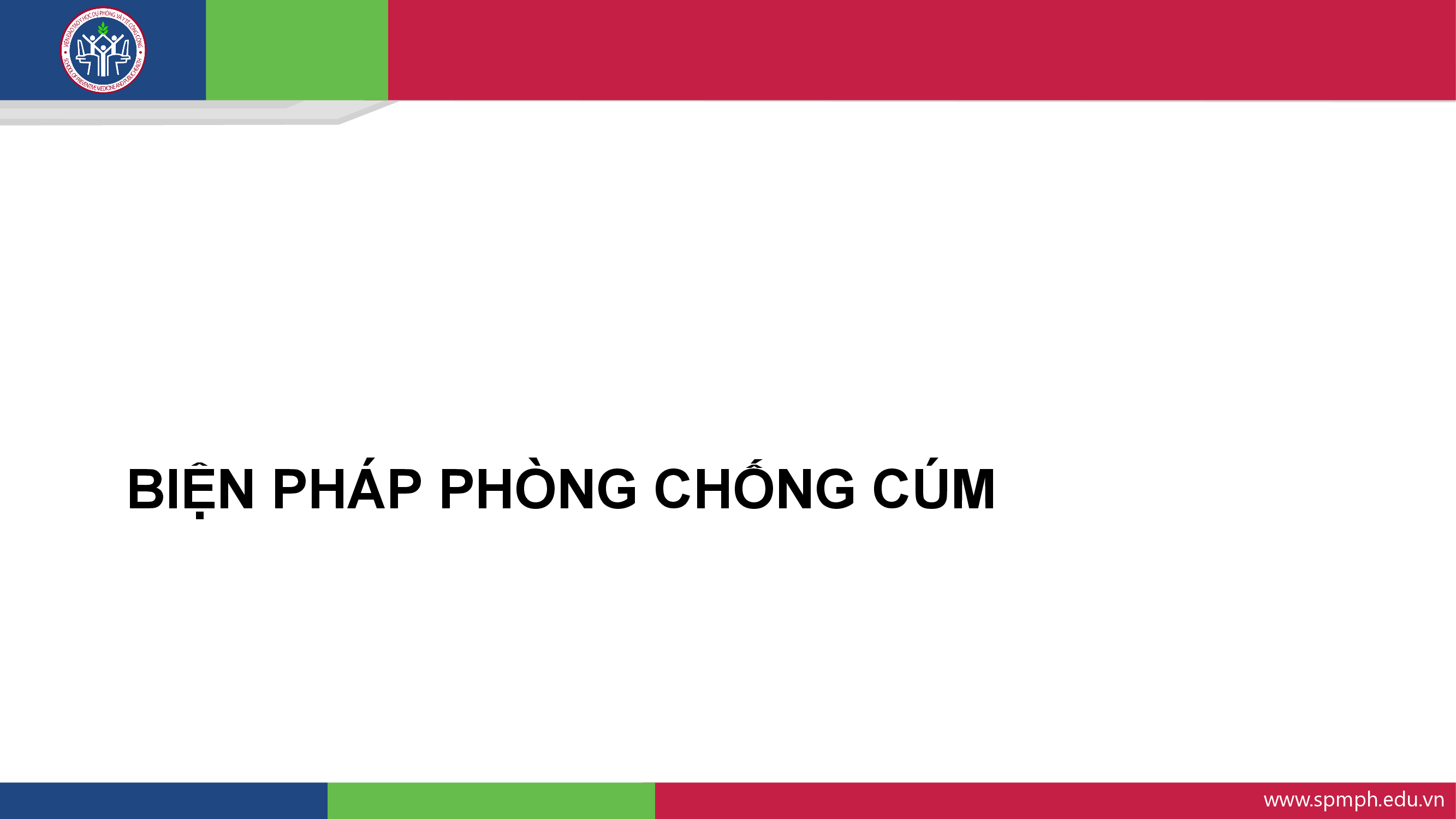 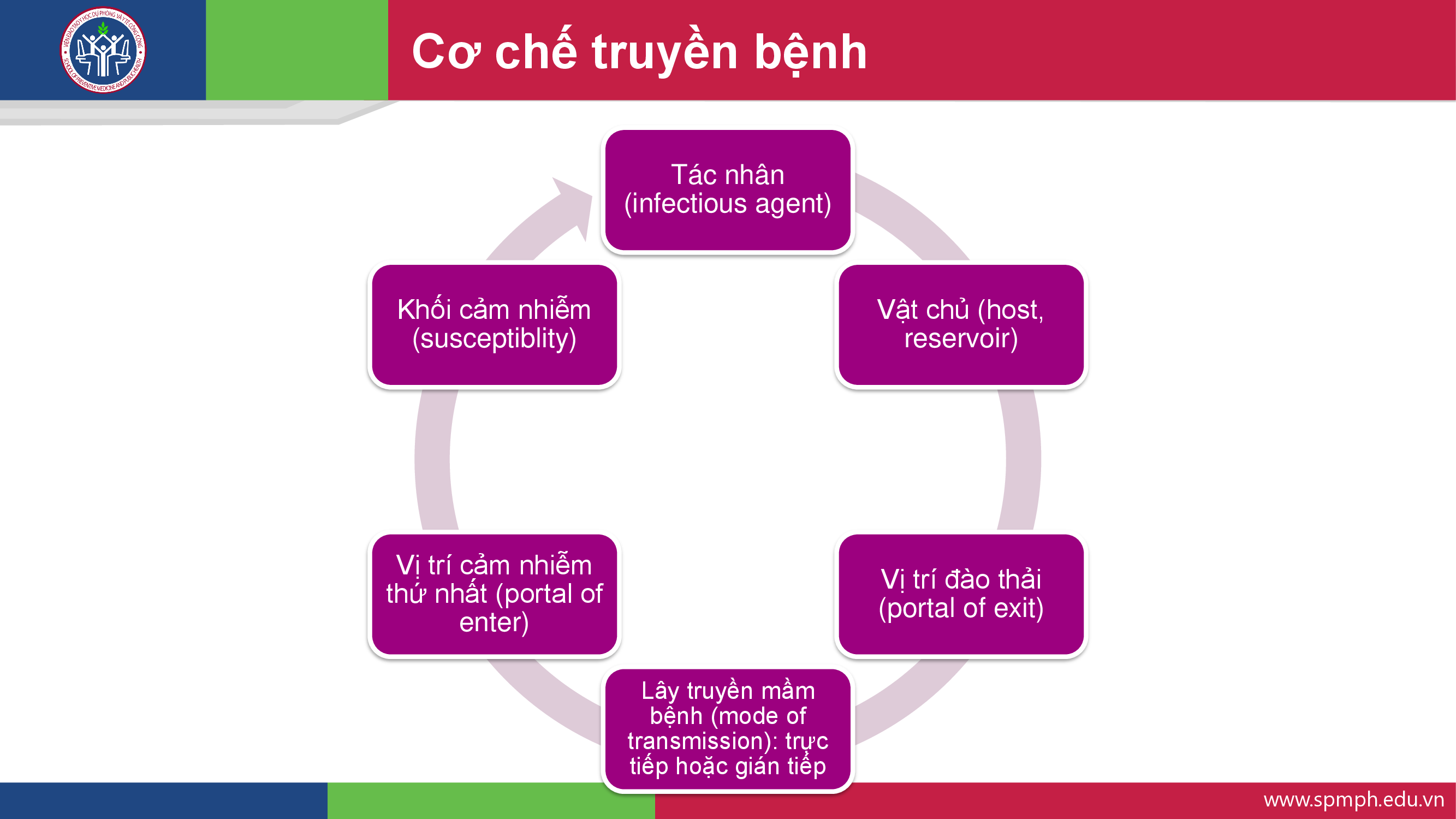 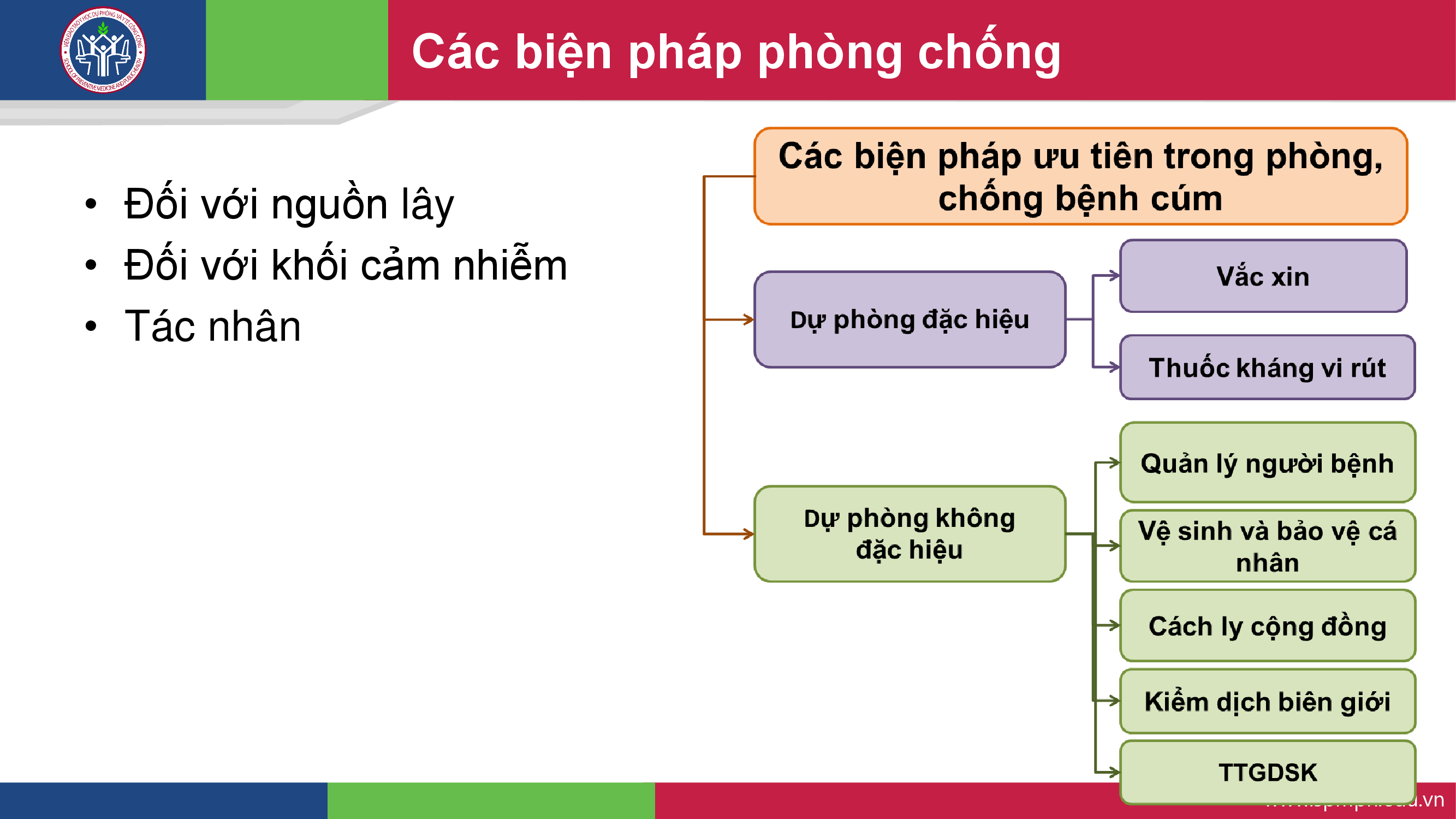 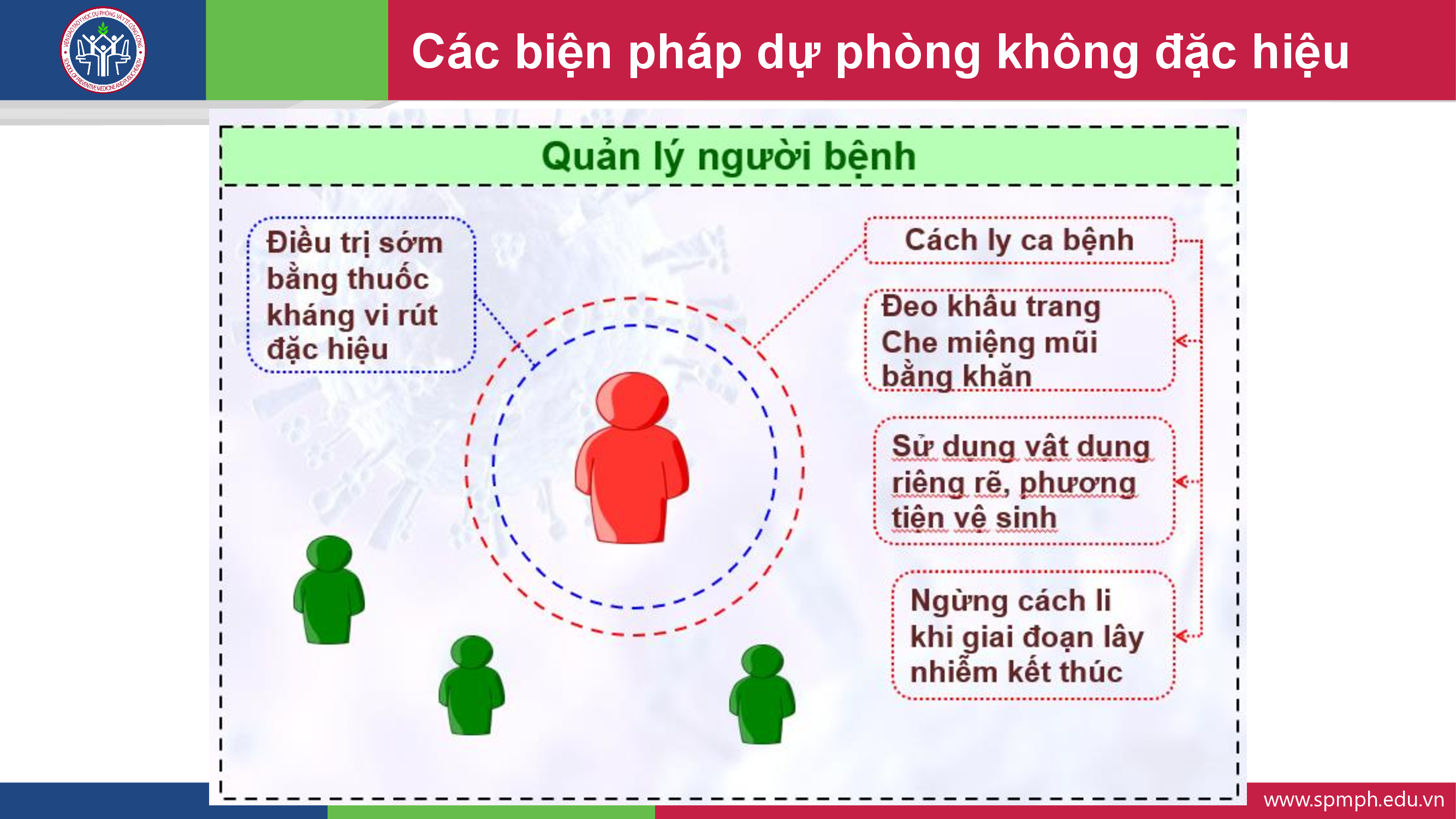 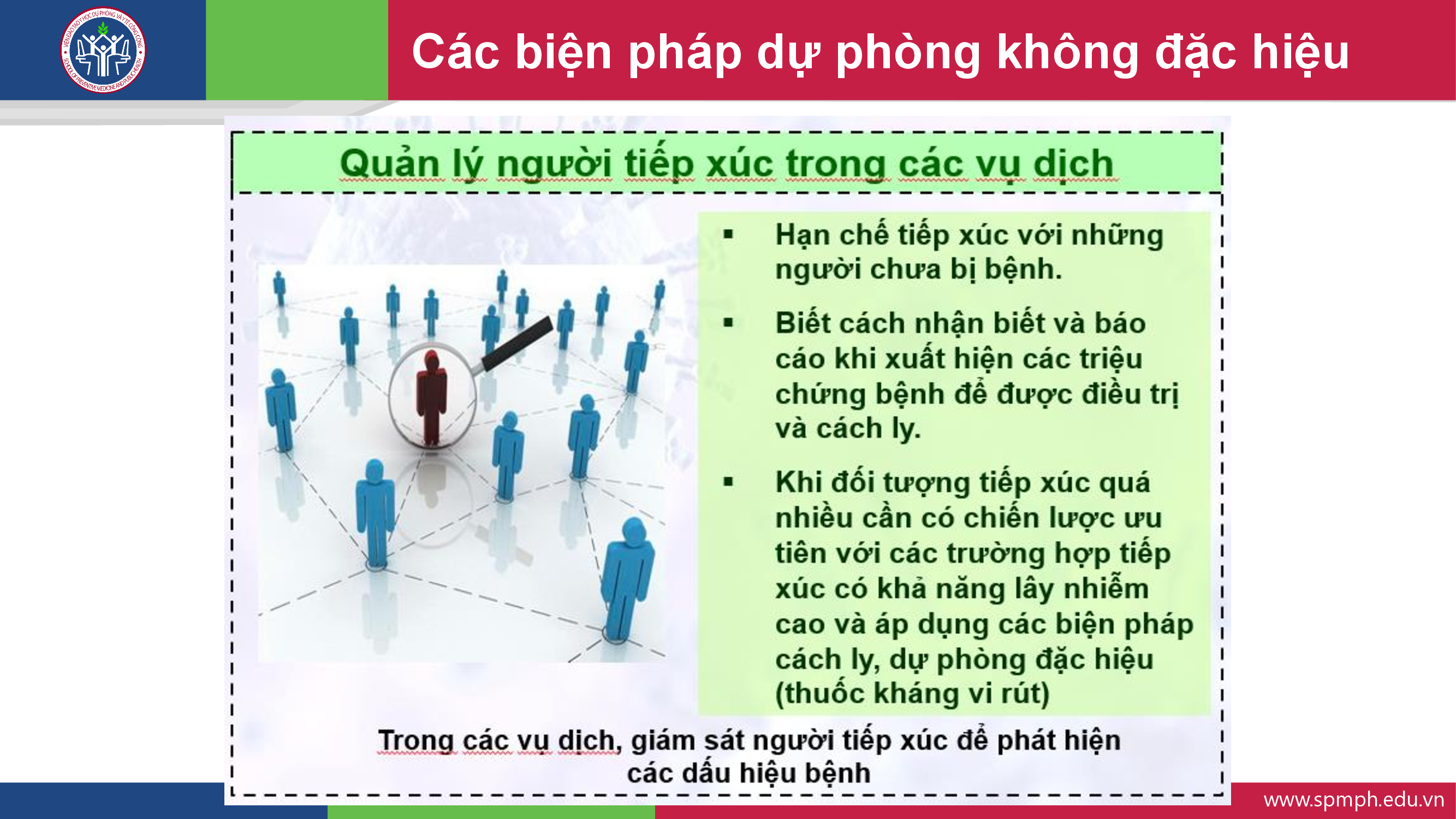 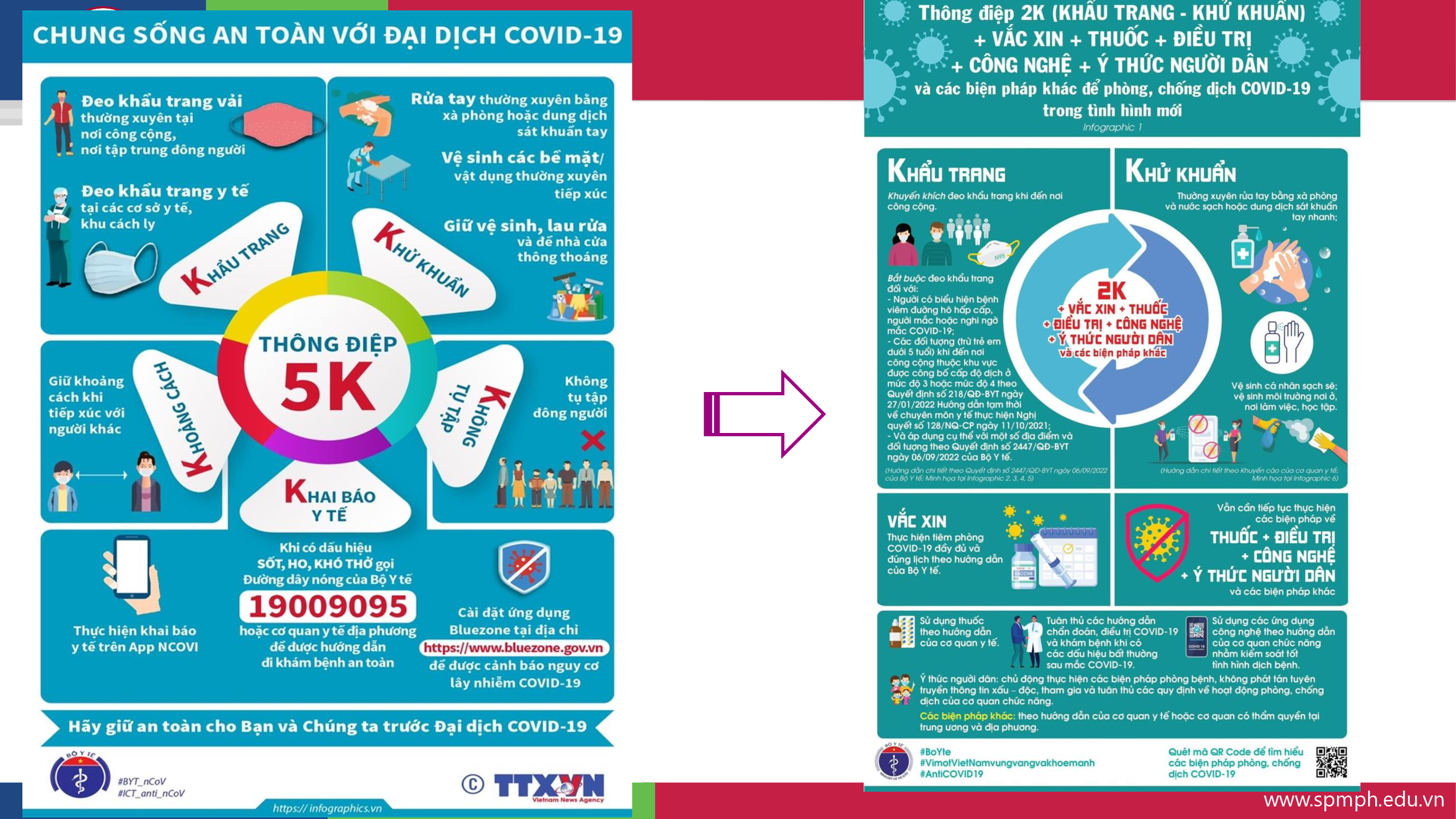 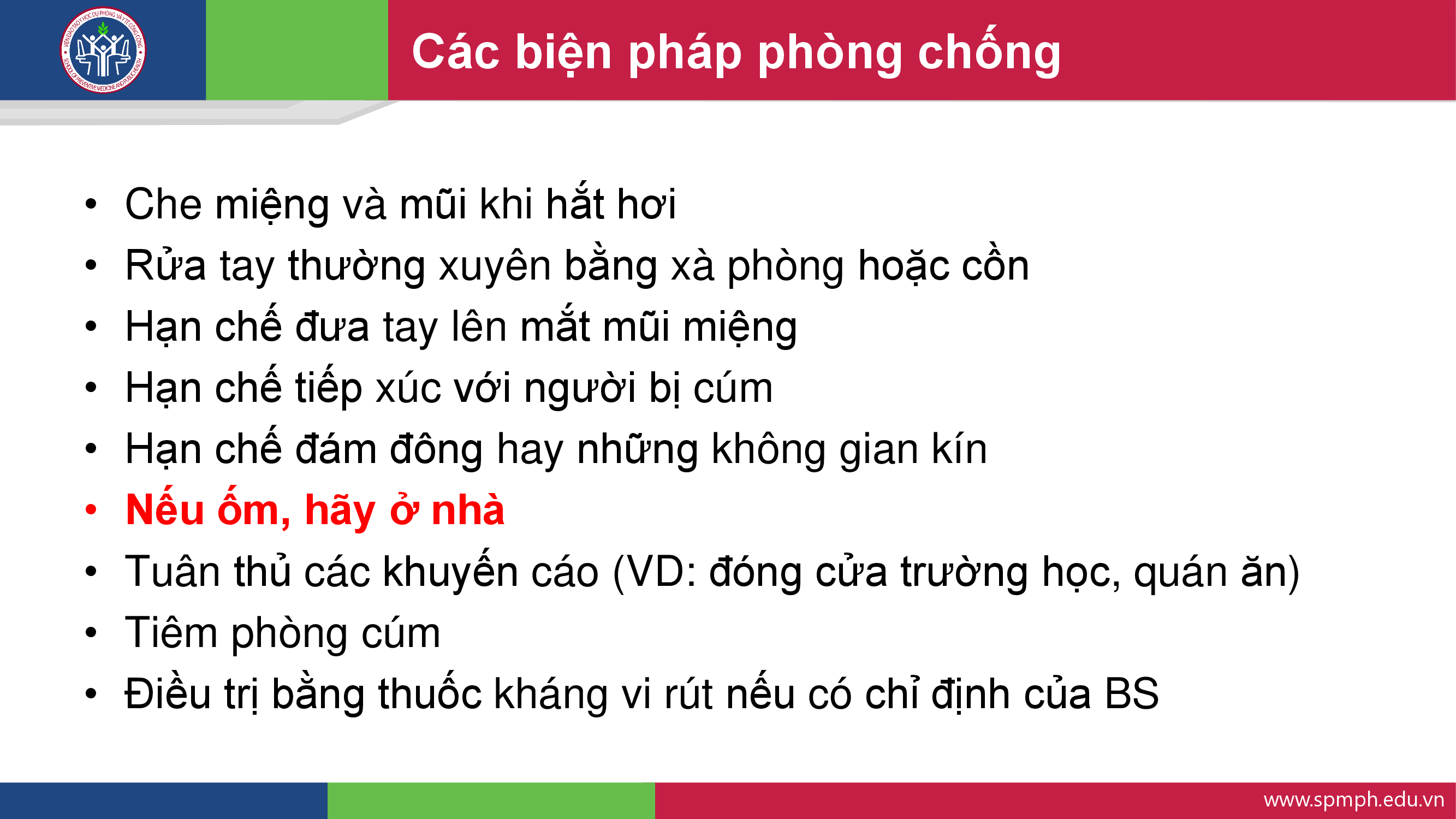 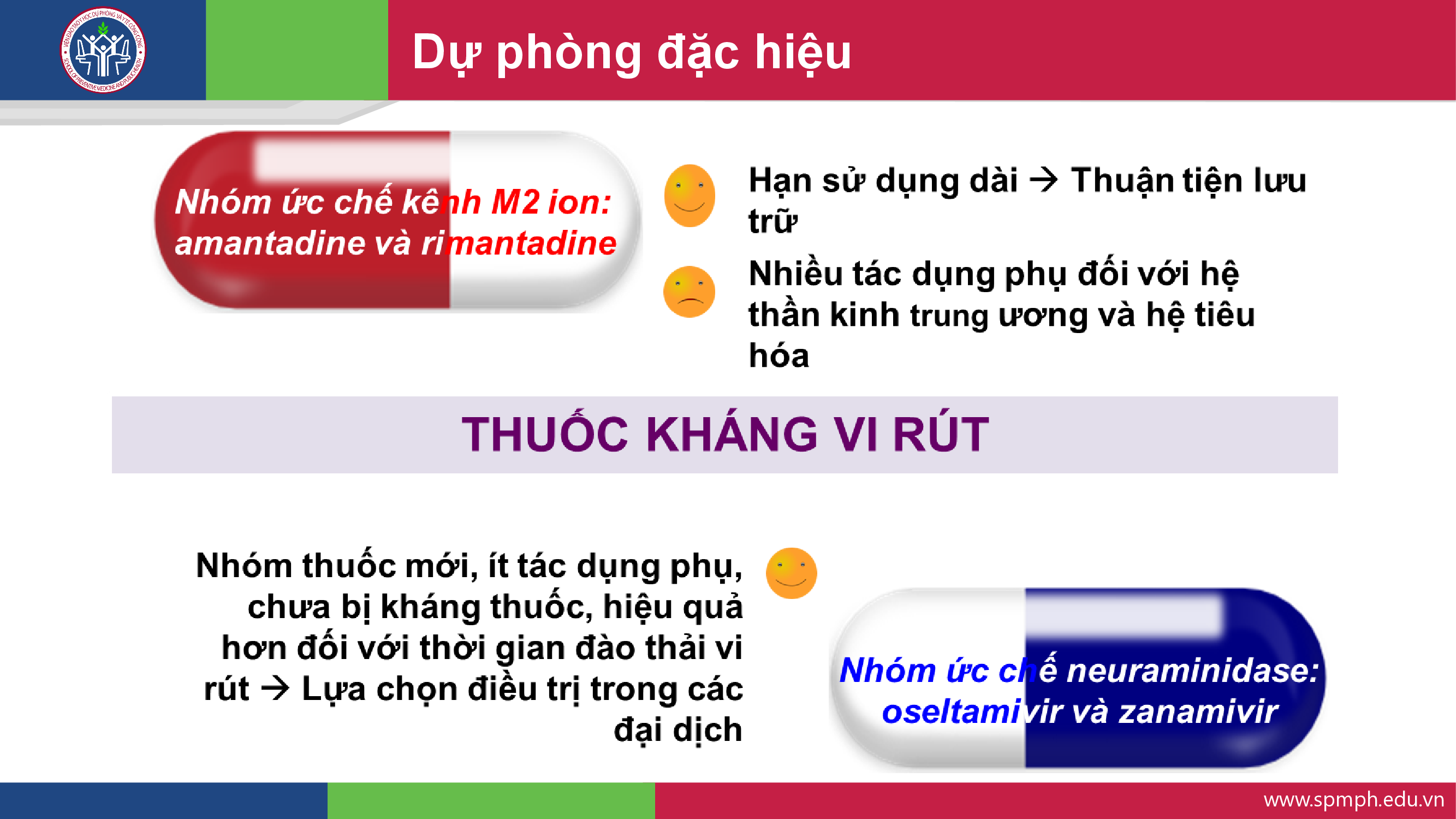 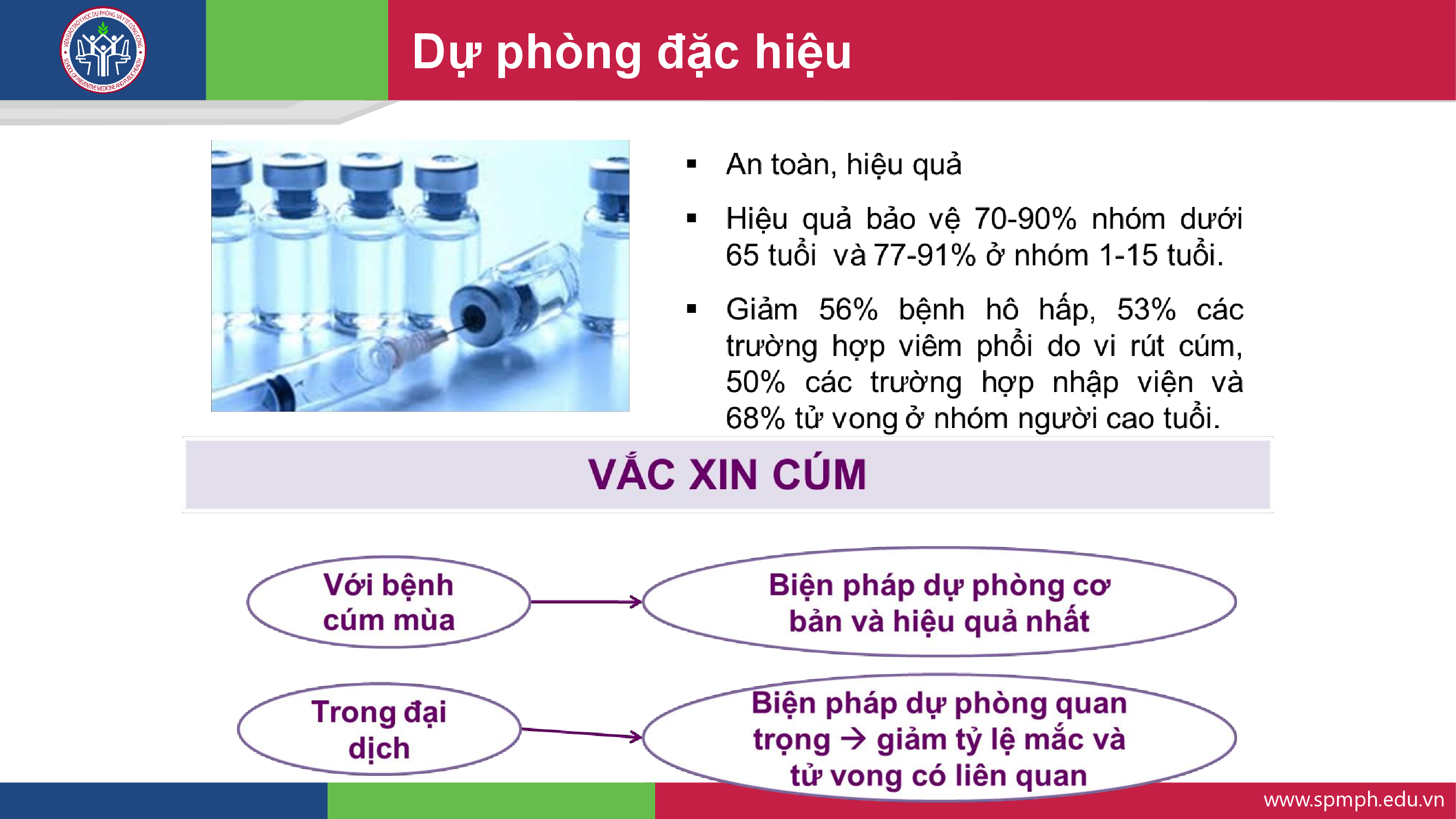 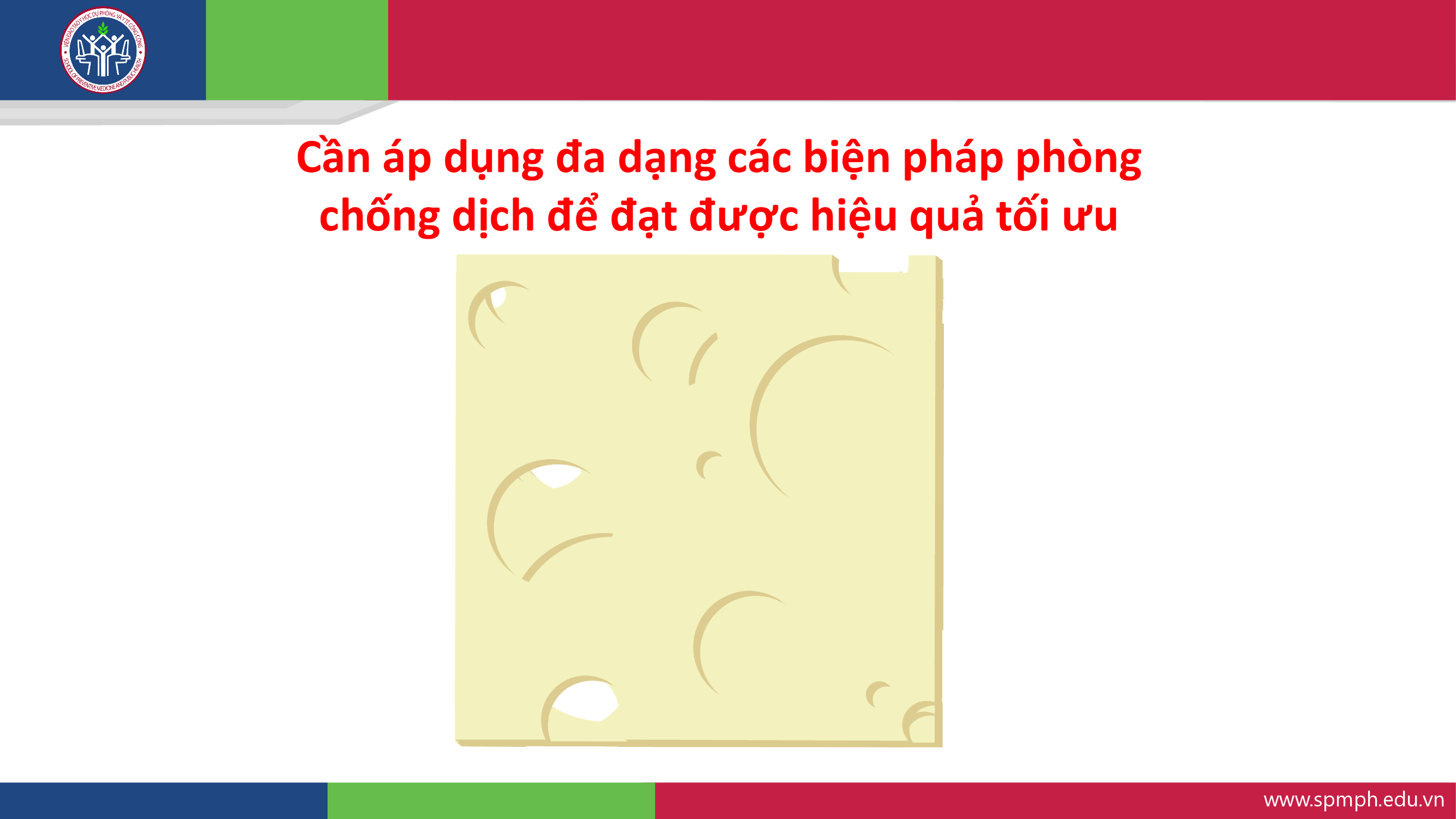